Les rencontres du CAUE de l’Allier Gannat le 29/09/22
Promouvoir la santé à travers l’aménagement et la gestion des espaces de nature
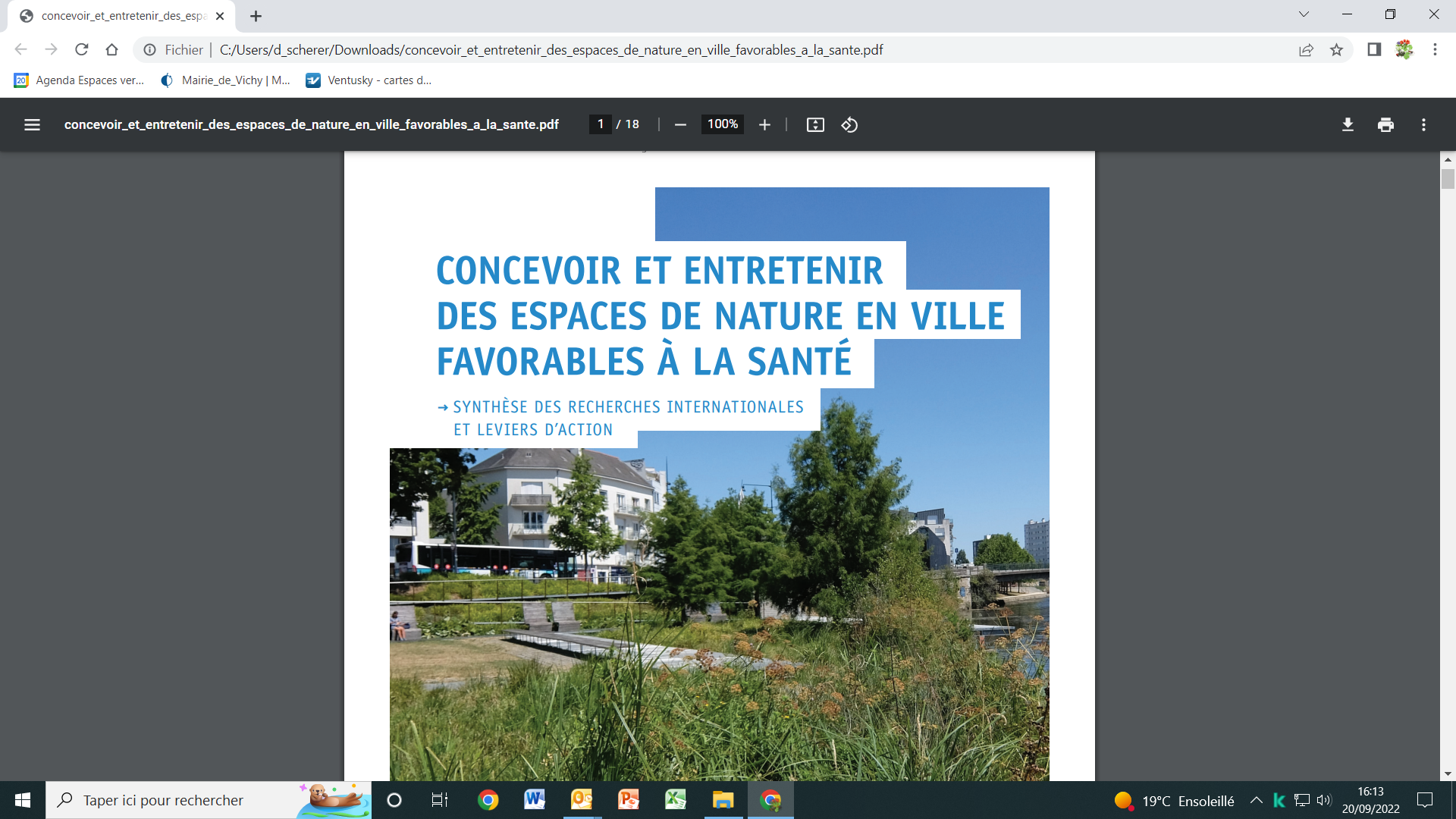 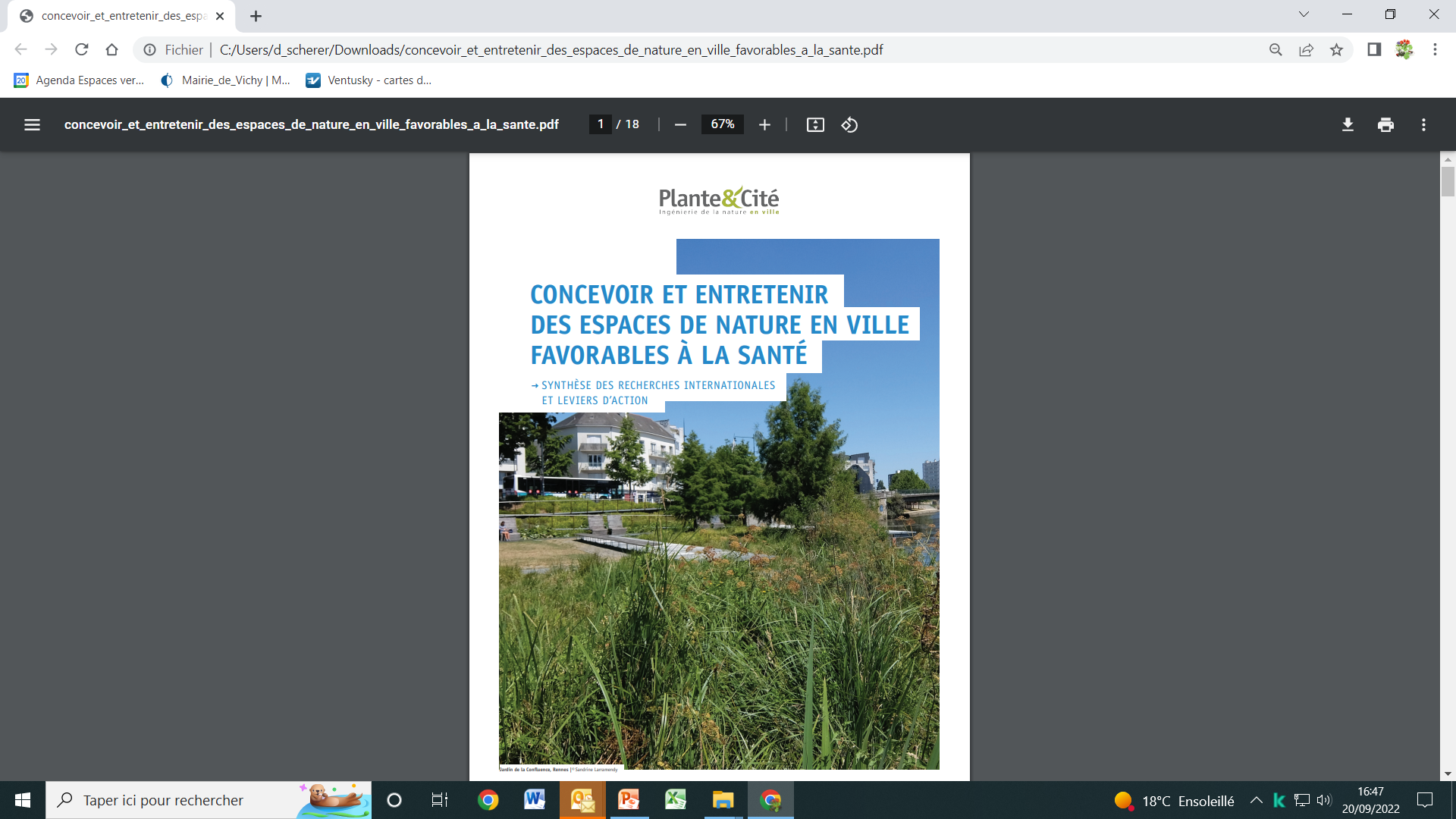 Titre intercalaire (01)
Mention complémentaire facultative (03)
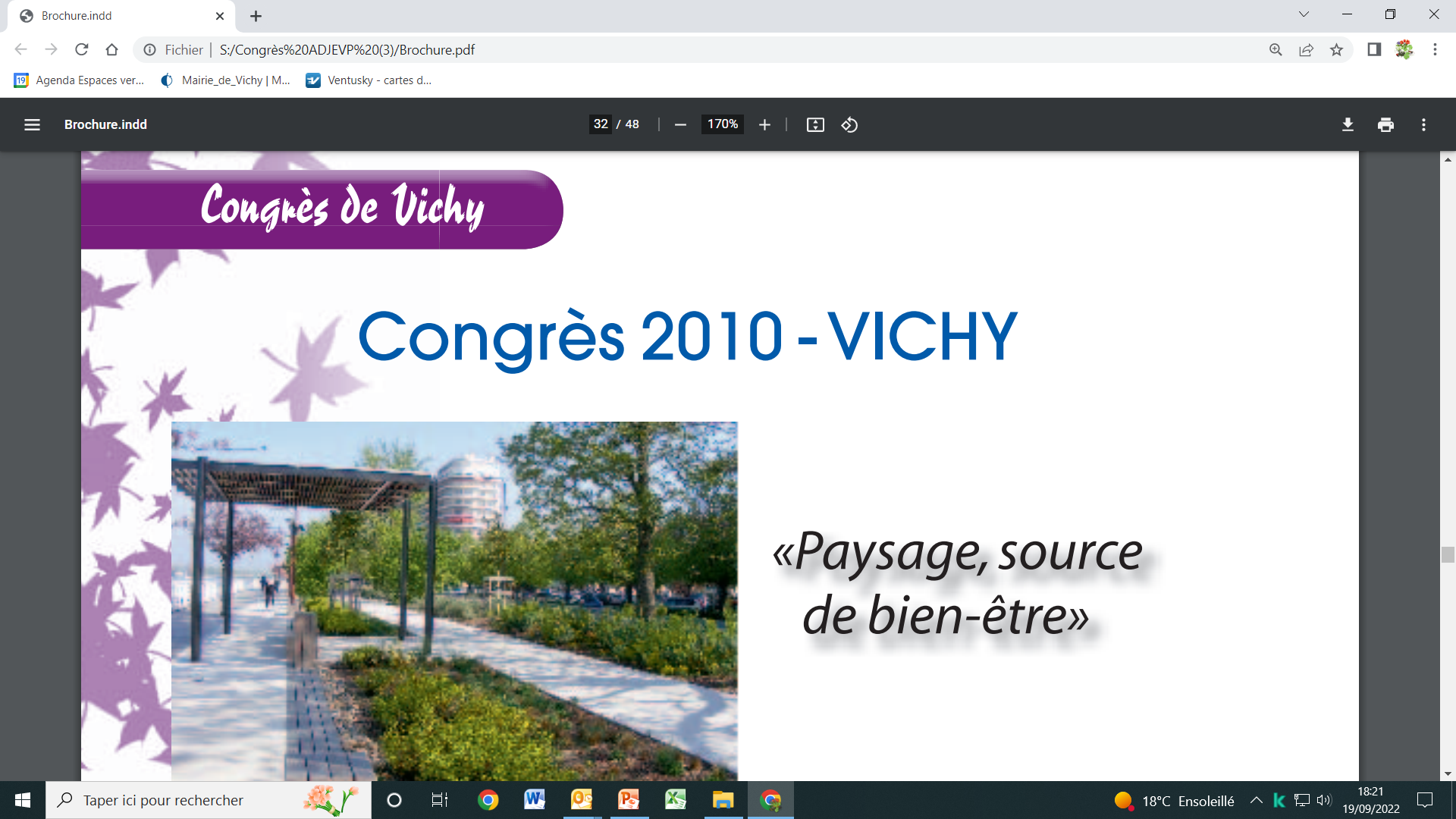 Titre du chapitre (01)
Texte (03) - Etenim si attendere diligenter, existimare vere de omni hac causa volueritis, sic constituetis, iudices, nec descensurum quemquam ad hanc accusationem fuisse, cui, utrum vellet, liceret, nec, cum descendisset, quicquam habiturum spei fuisse, nisi alicuius intolerabil.
L’ architecture thermale  au service d’un art de vivre:
Soins 
Repos 
Promenades 
Rencontres
Divertissements  

Constructions et végétal mêlés
Les espaces de nature favorables à la santé
-Favorise la santé physique,
-Favorise la santé mentale,
-Favorise la santé sociale,
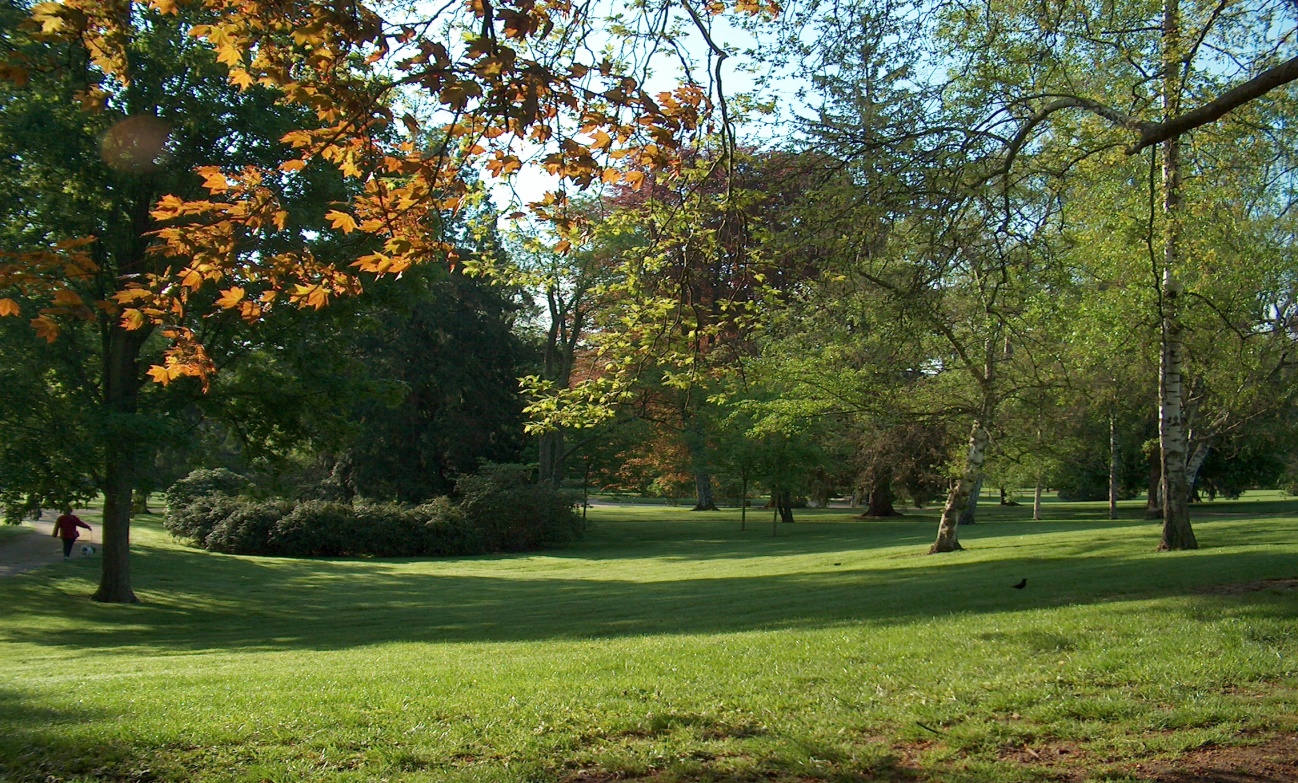 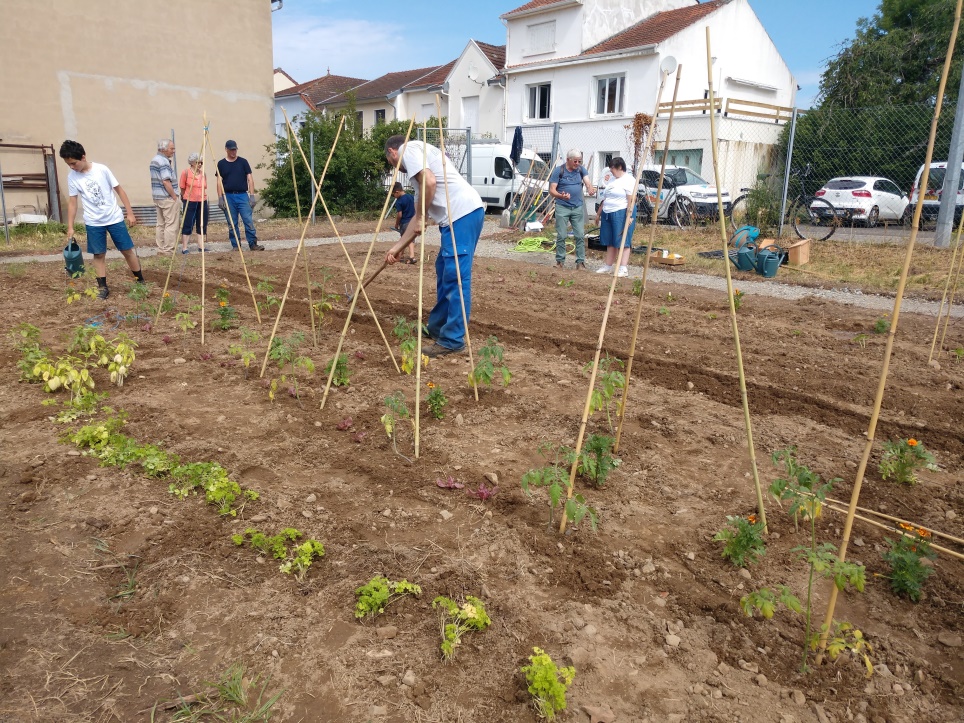 La Disponibilité et l’Accessibilité
Disponibilité: Adéquation entre la surface d’espace de nature et la population potentiellement bénéficiaire,
Accessibilité: Distance et temps de trajet entre un espace de nature et le domicile ou le lieu de travail,
Vichy: répartition des espaces-verts
Augmenter la fréquence et la durée de fréquentation des espaces-verts
-Les recommandations de l’OMS:12 m² d’espace de nature à moins de 300 m ou 5 mn du domicile.
-Leviers d’action:
	1-Augmenter les surfaces d’espaces-verts et de nature: 
PLU: SPR, EBC, Eléments de Paysage à Protéger, Espaces-verts à créer ou à protéger, Orientations d’Aménagement et de Programmation, trames vertes et bleues ,Coefficient de Biotop …
Augmenter la fréquence et la durée de fréquentation des espaces-verts
.
-Leviers d’action:
	2-Augmenter l’accessibilité:
		- Faciliter l’accès à tous: répartition, adéquation, dessertes (confort, lisibilité)…
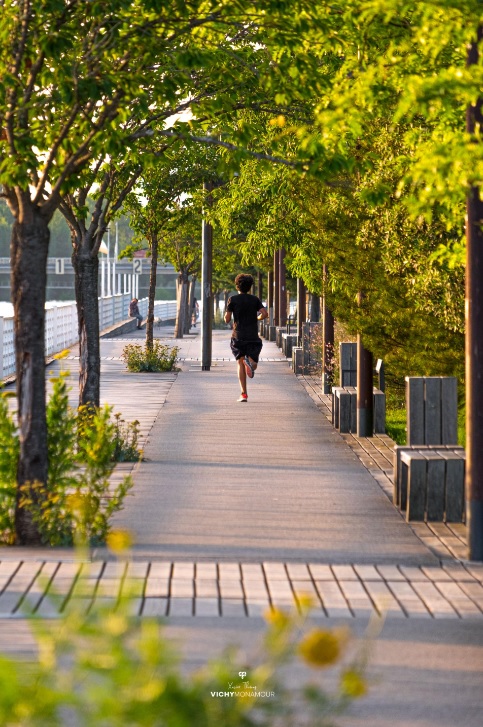 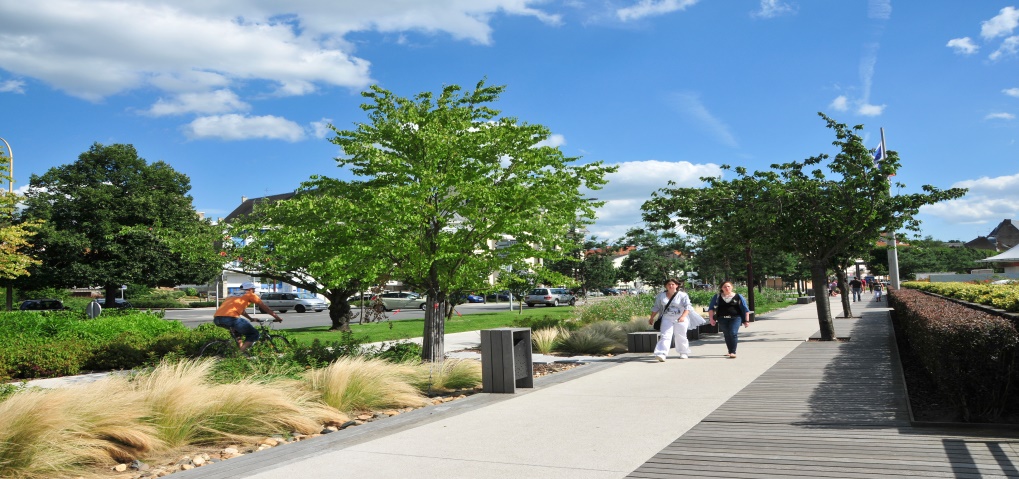 Favoriser l’investissement et la fréquentation des lieux:
-Diversifier les activités,
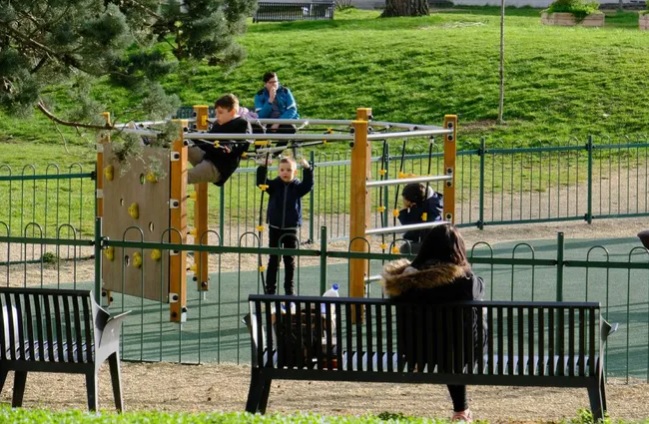 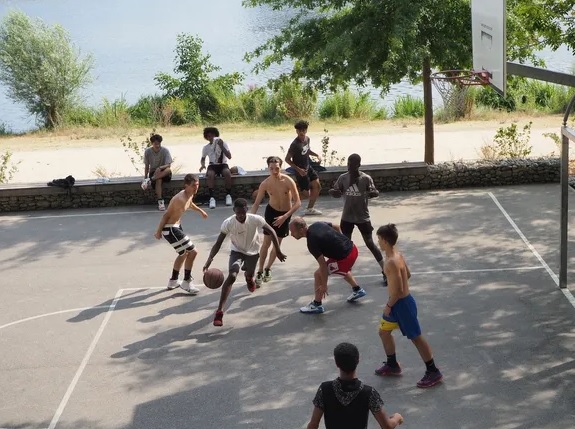 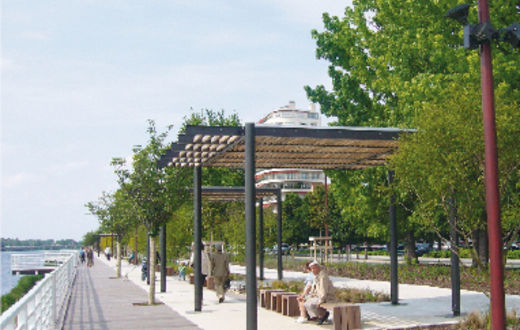 Favoriser l’investissement et la fréquentation des lieux:
-Veiller à être inclusif,
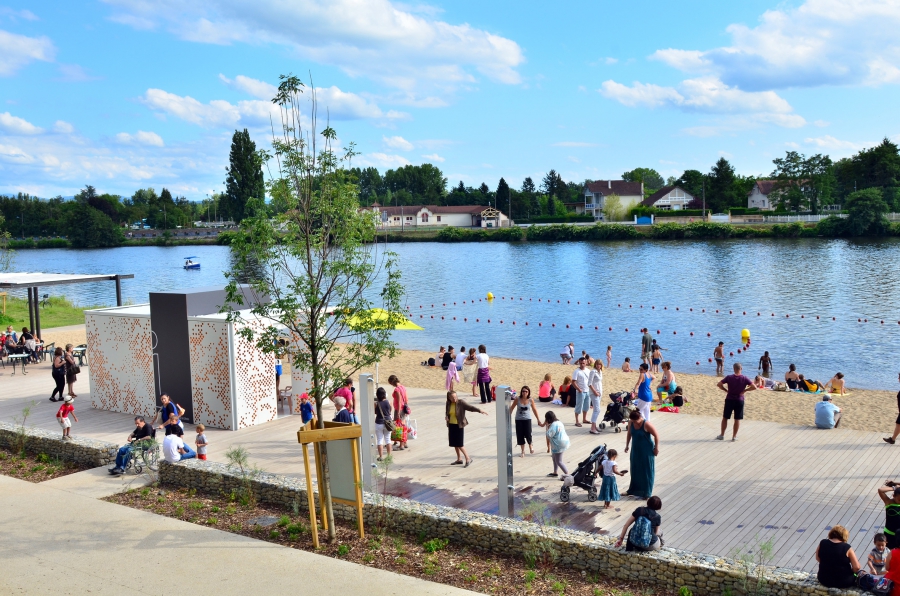 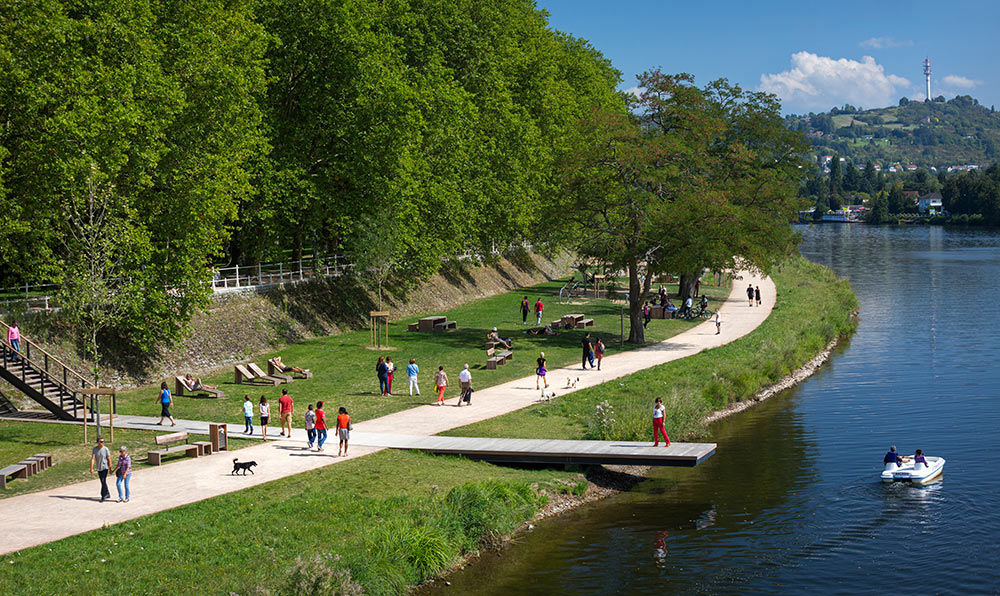 Favoriser l’investissement et la fréquentation des lieux:
-Prendre en compte les besoins et spécificités:
,
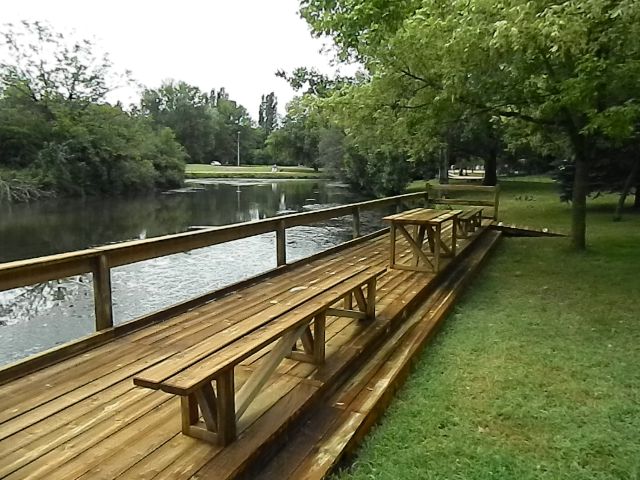 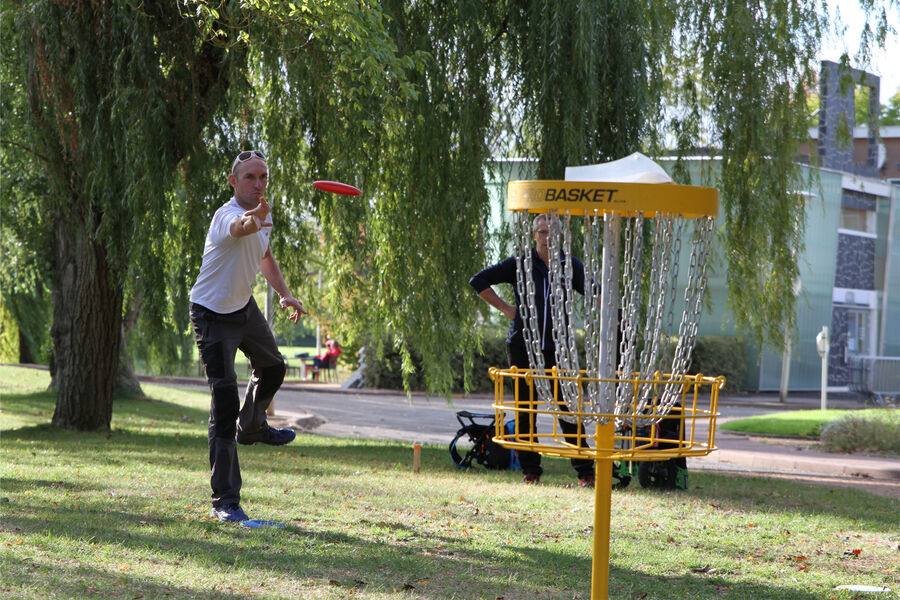 Favoriser l’investissement et la fréquentation des lieux:
-Des zones de repos :
,
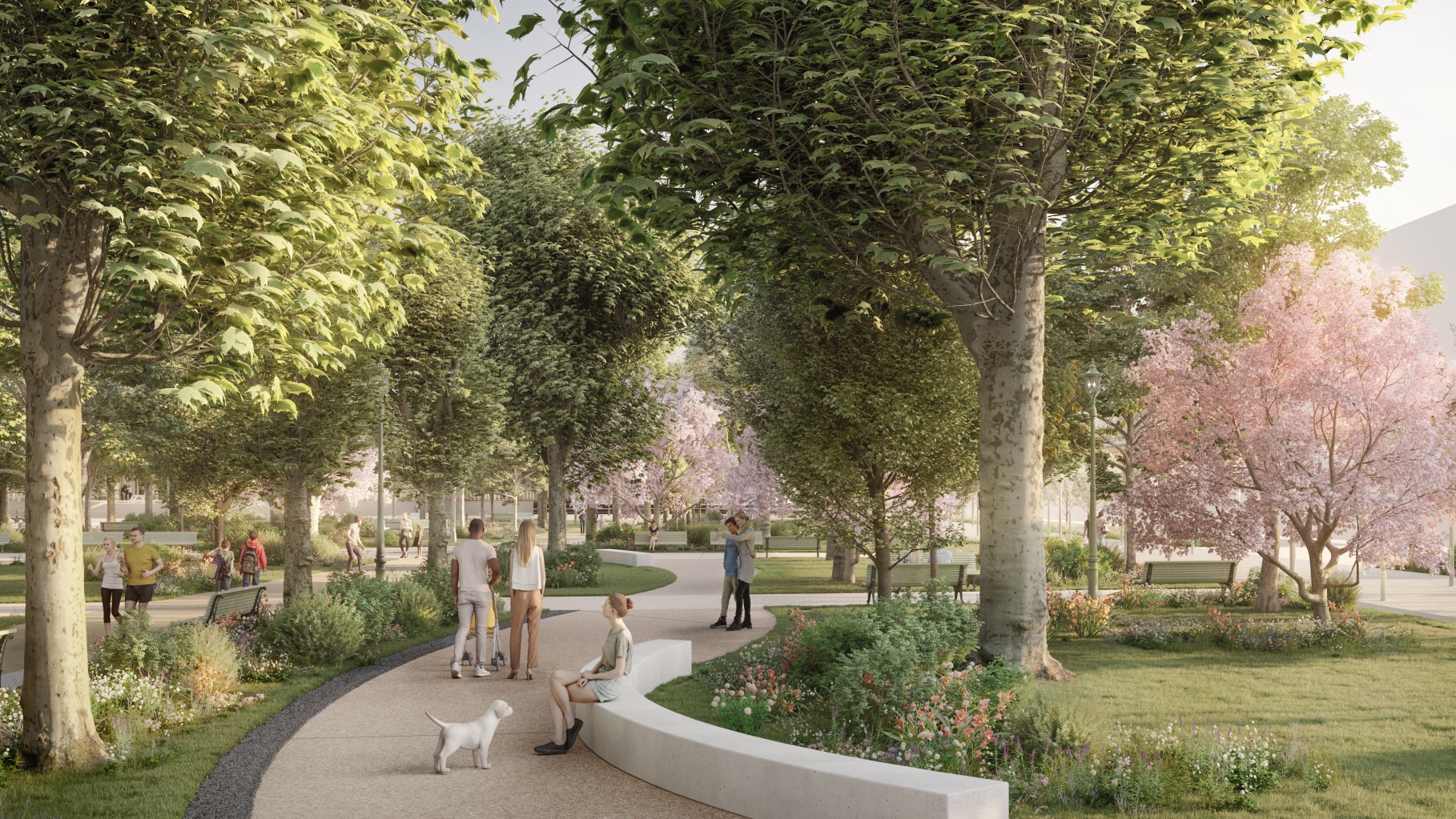 Favoriser l’investissement et la fréquentation des lieux:
- Des espaces libres propices aux activités physiques:
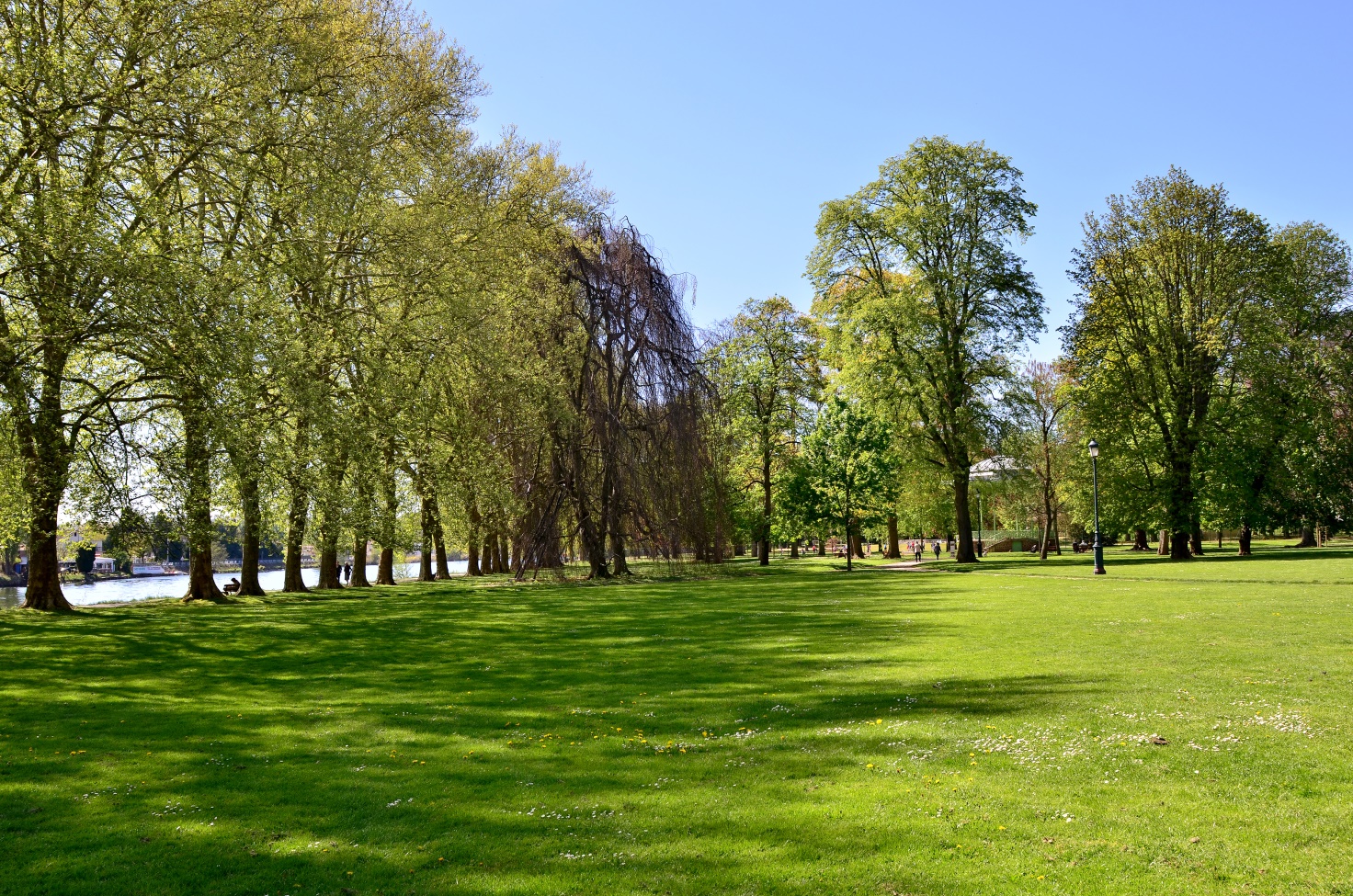 Favoriser l’investissement et la fréquentation des lieux:
-Multiplier les cheminements:
,
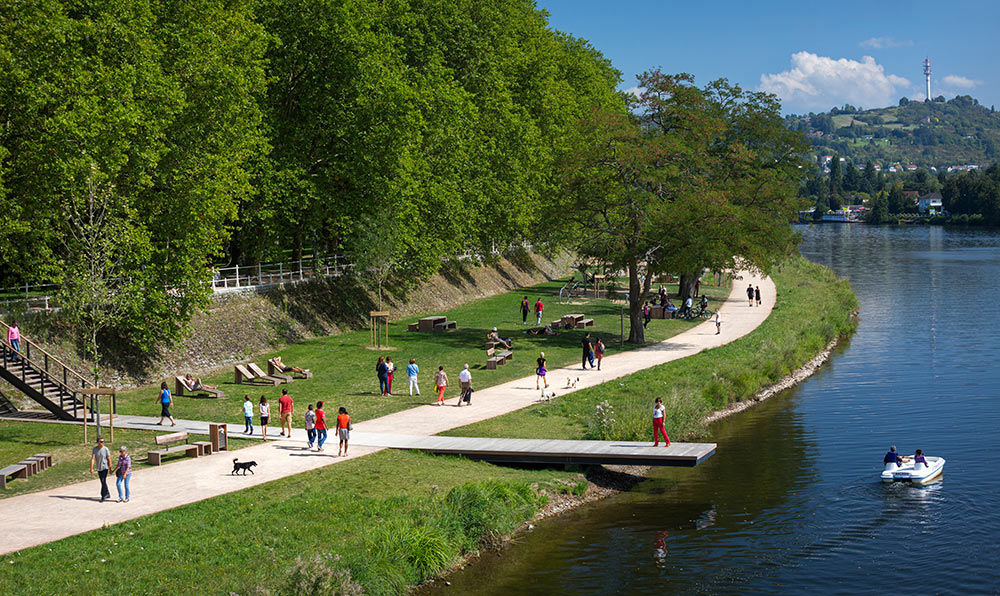 Favoriser l’investissement et la fréquentation des lieux:
-Prise en compte des publics défavorisés:
,
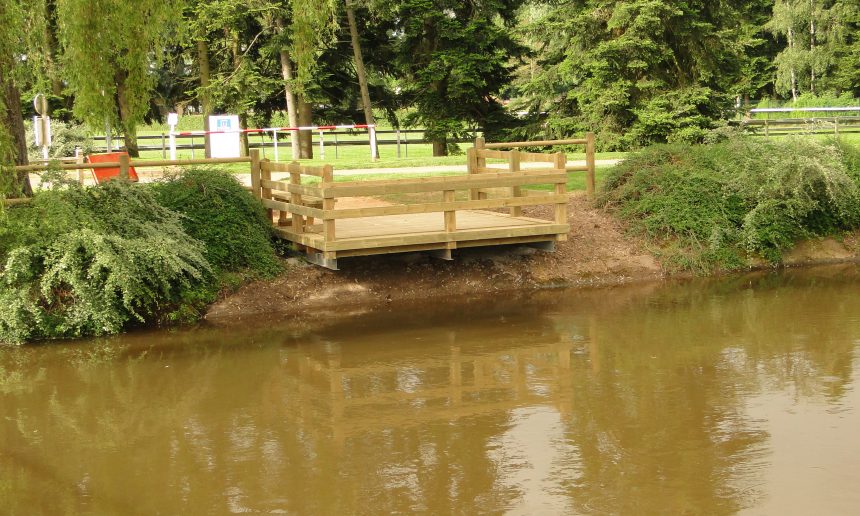 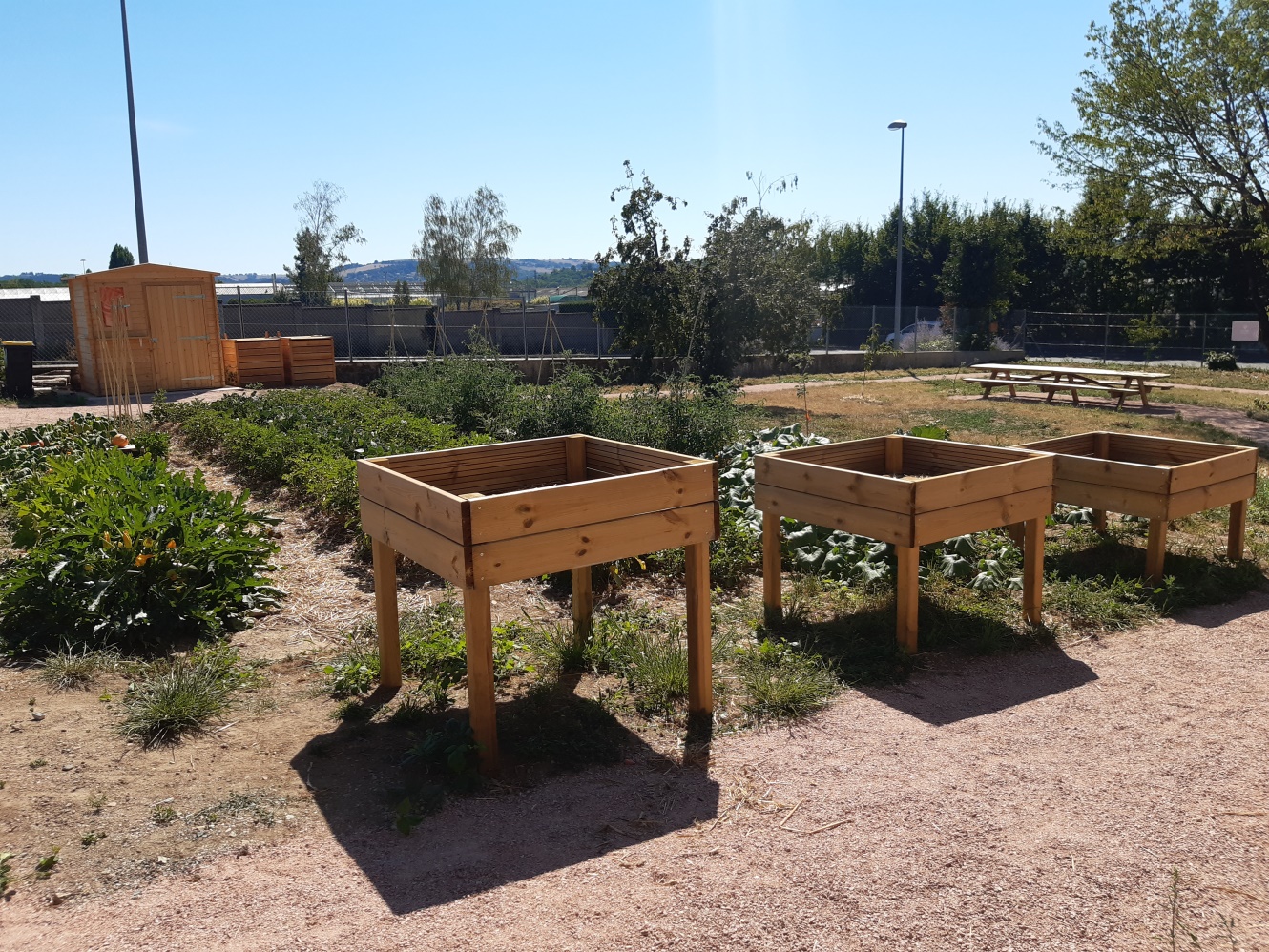 Favoriser l’investissement et la fréquentation des lieux:
-Contrôler la fréquentation:
			-enquêtes de terrain
			-compteurs deflux




	Penser au confort:
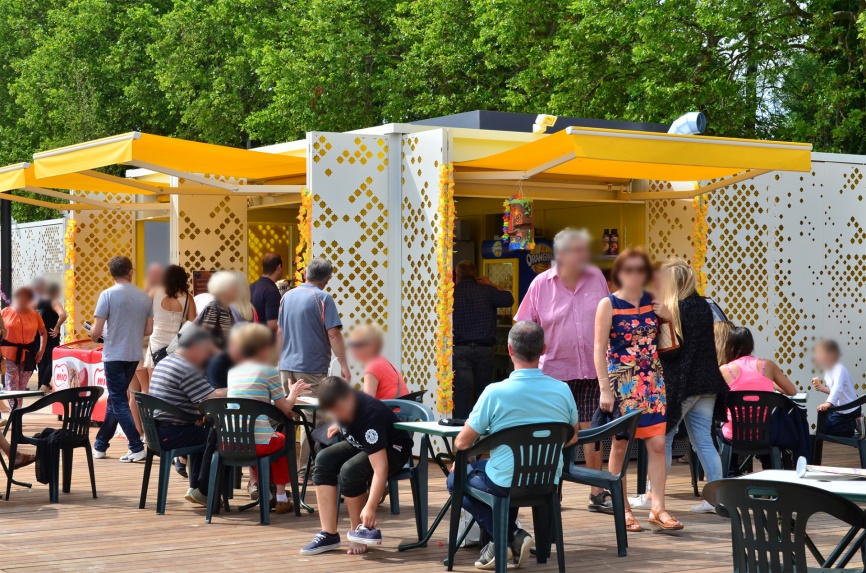 La Biodiversité
La diversité d’espèces augmente les effets sur la santé mentale:
-    L’hétérogénéité paysagère apporte un bénéfice sur la santé mentale  (présence des 3 strates végétales)
-    Importance de la perception des usagers (ambiances végétales)
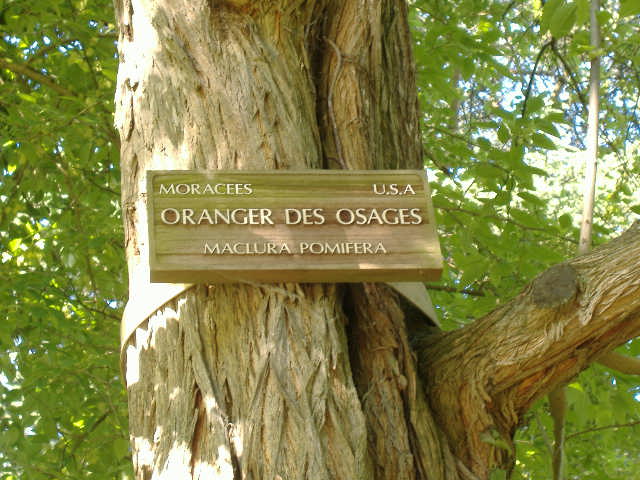 La Biodiversité
Leviers d’action:
	-Augmenter la diversité d’espèces végétales 
	-Veiller au niveau d’hétérogénéité paysagère
	- Atlas de la biodiversité
La Biodiversité
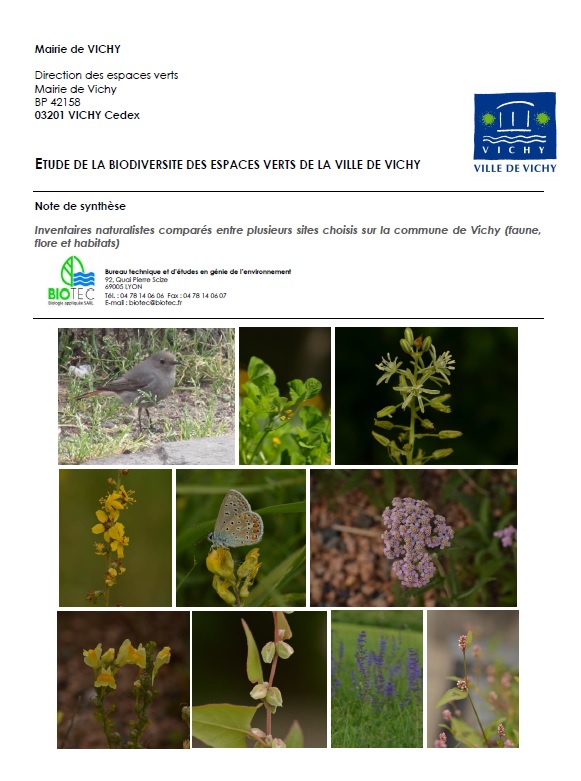 Les Arbres et l’eau
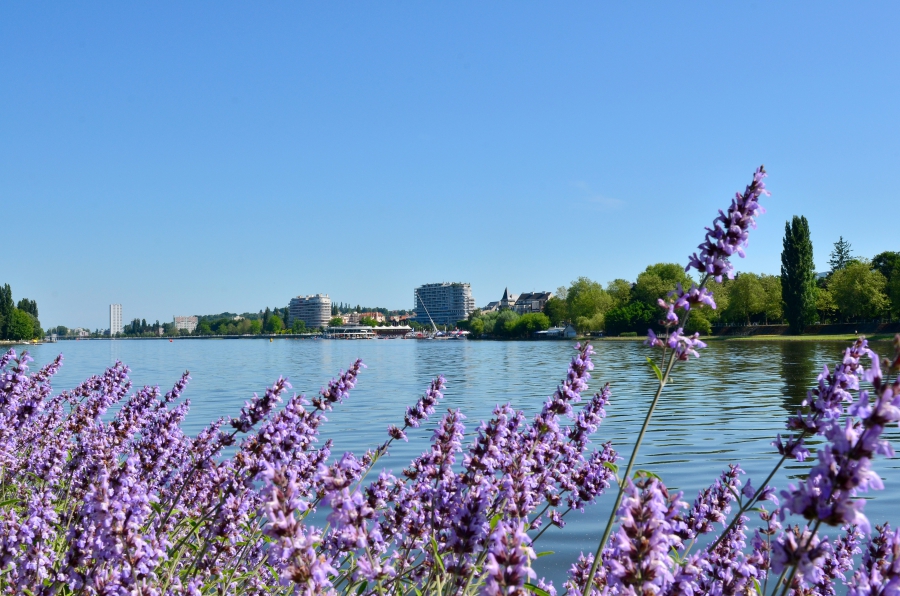 -Les effets bénéfiques sur la santé sont majorés dans les espaces comprenant de nombreux arbres (espaces perçus comme naturels ) 
	-La présence de l’eau a une influence sur la santé mentale
 	-La présence combinée d’arbres et d’eau participe au service de réduction des ilôts de chaleur
Les Arbres et l’eau
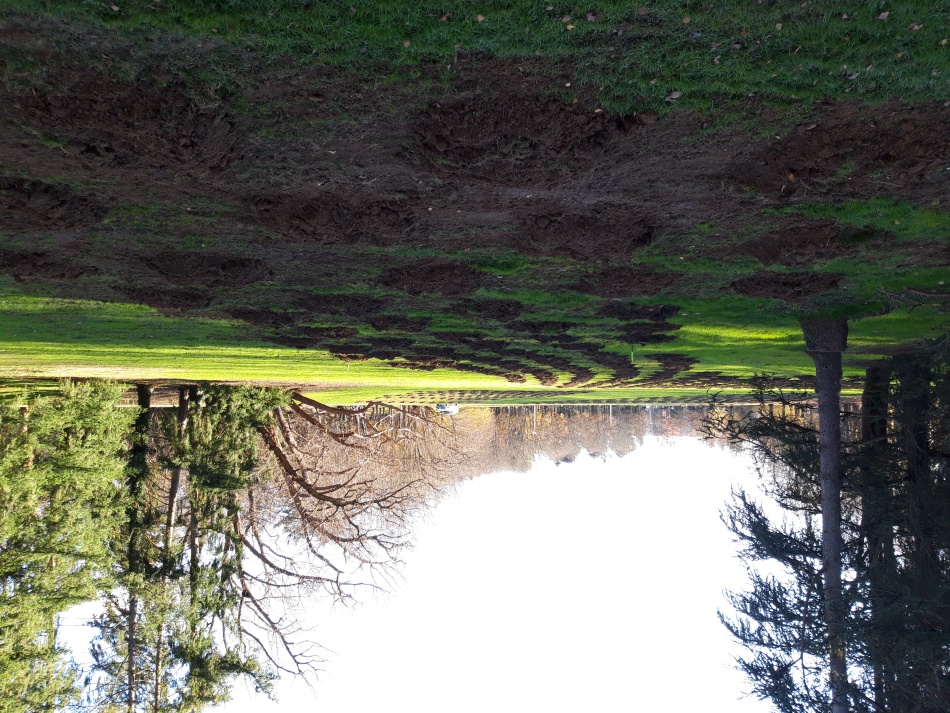 -Leviers d’action:
		-Augmenter le nombre et la diversité des arbres
		-Optimiser le présence de l’eau naturelle
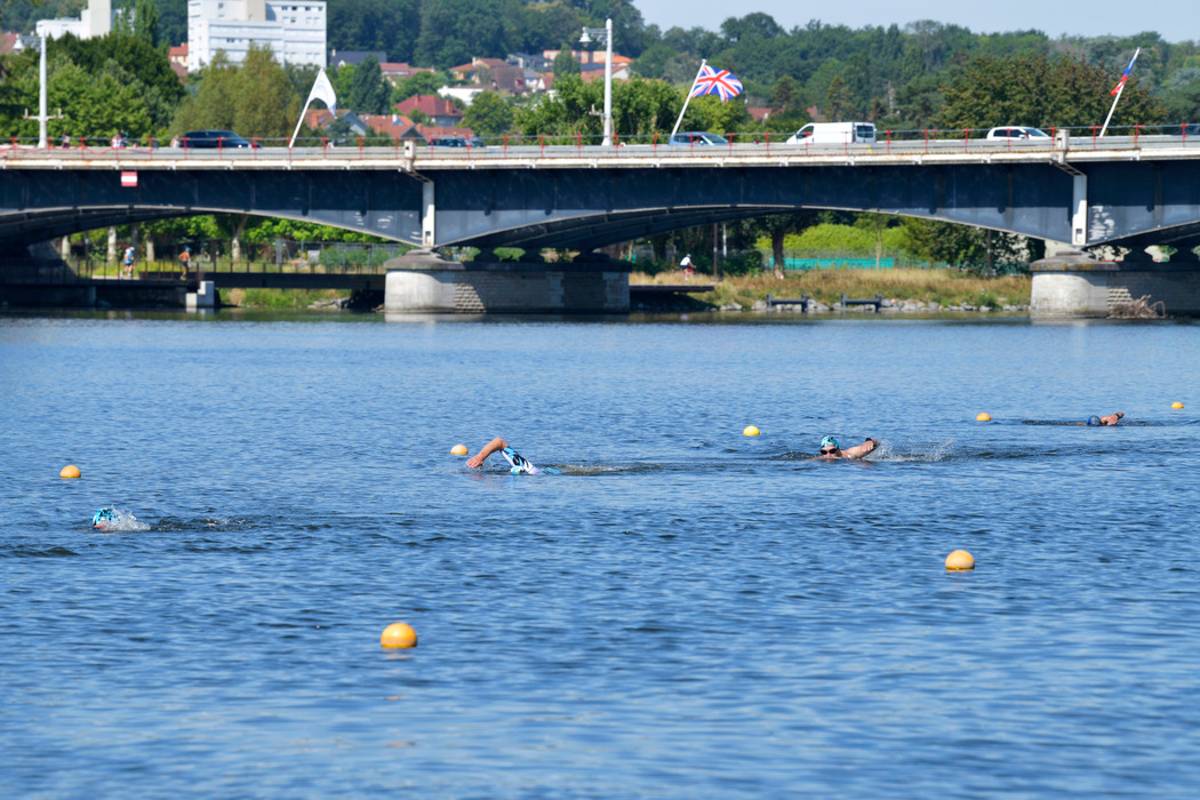 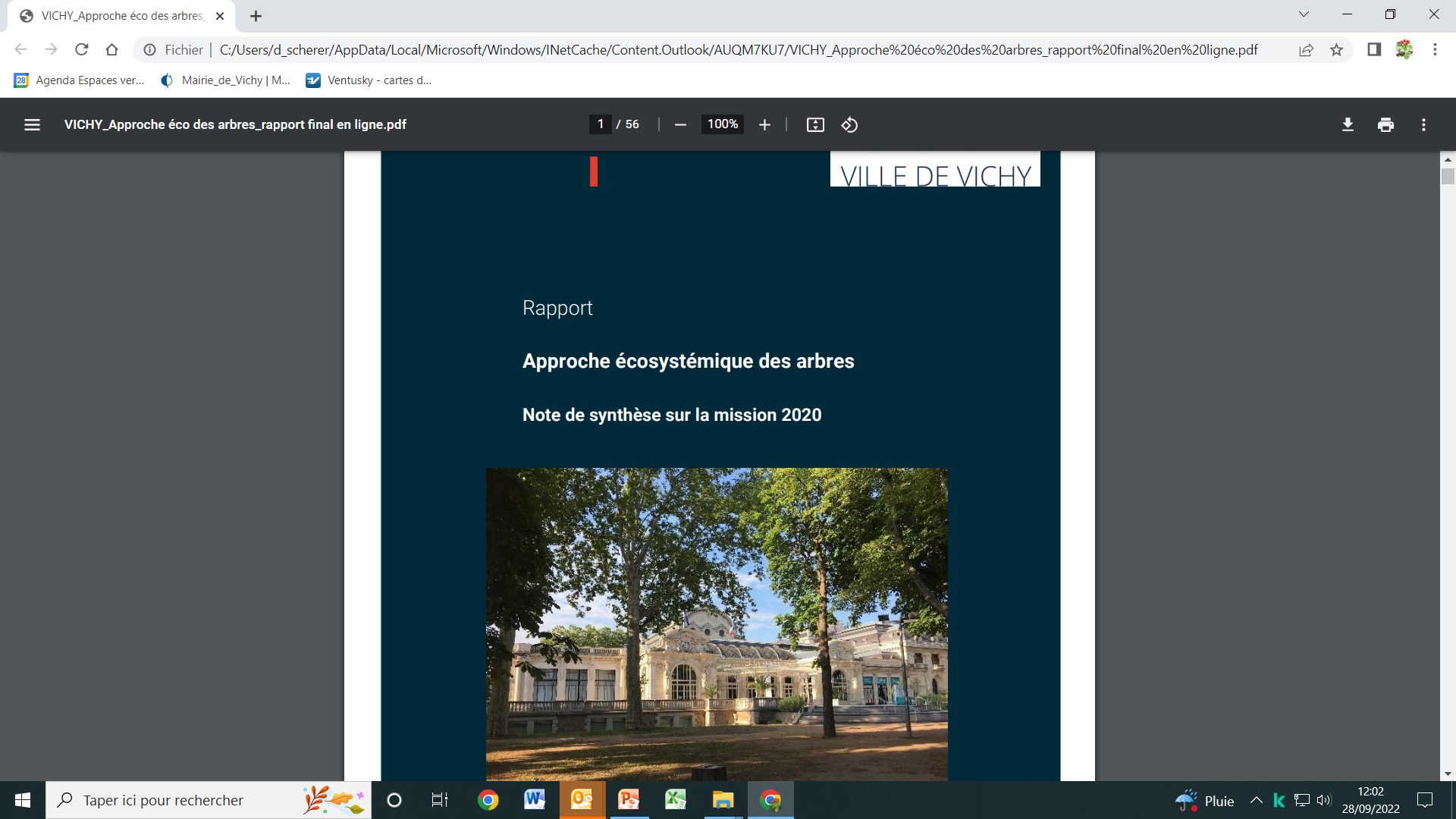 Les Arbres et l’eau
Gestion des espaces de nature favorables à la santé
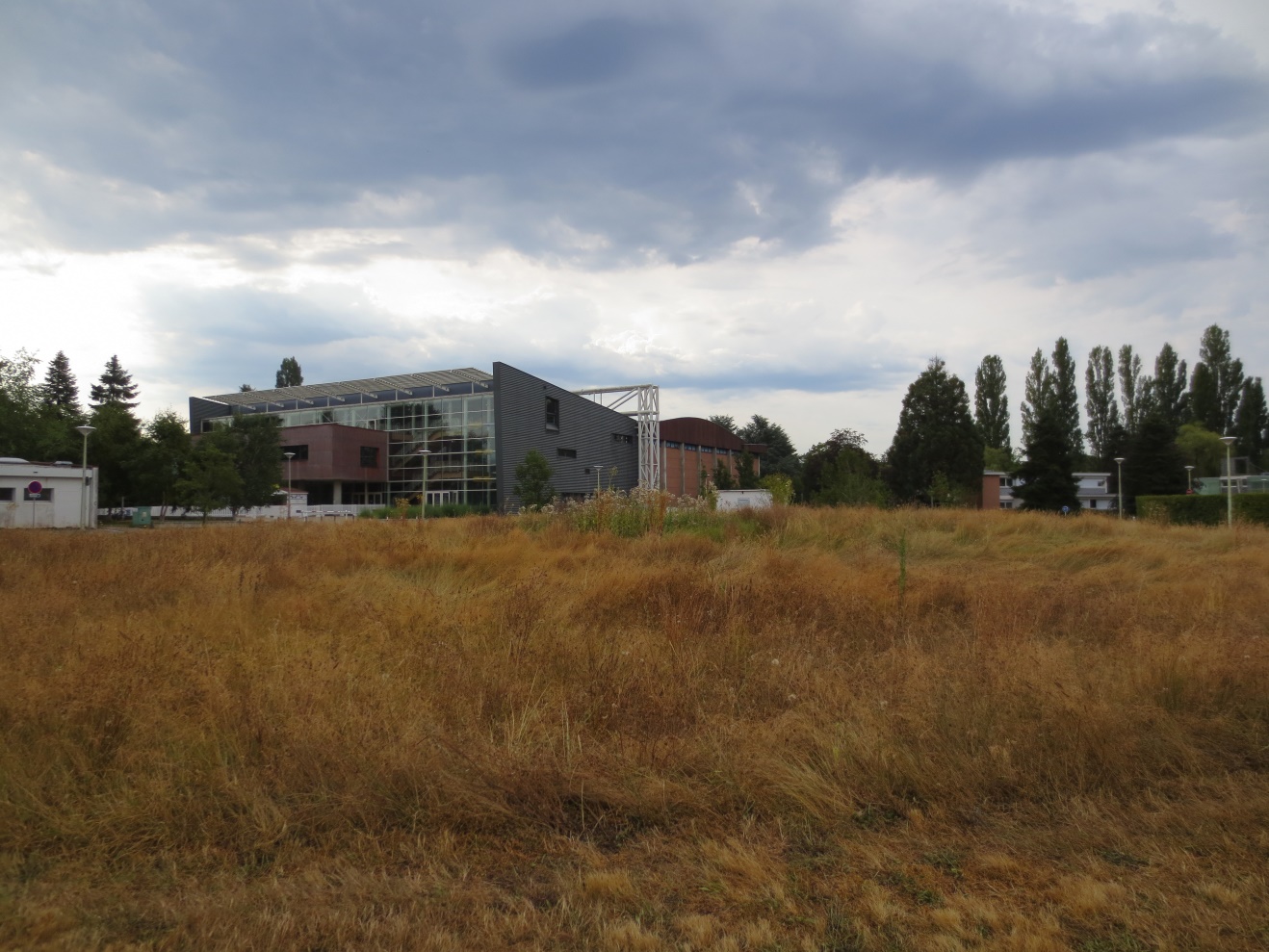 -La gestion extensive augmentant la naturalité des espaces renforce les effets bénéfiques sur la santé,
Gestion des espaces de nature favorables à la santé
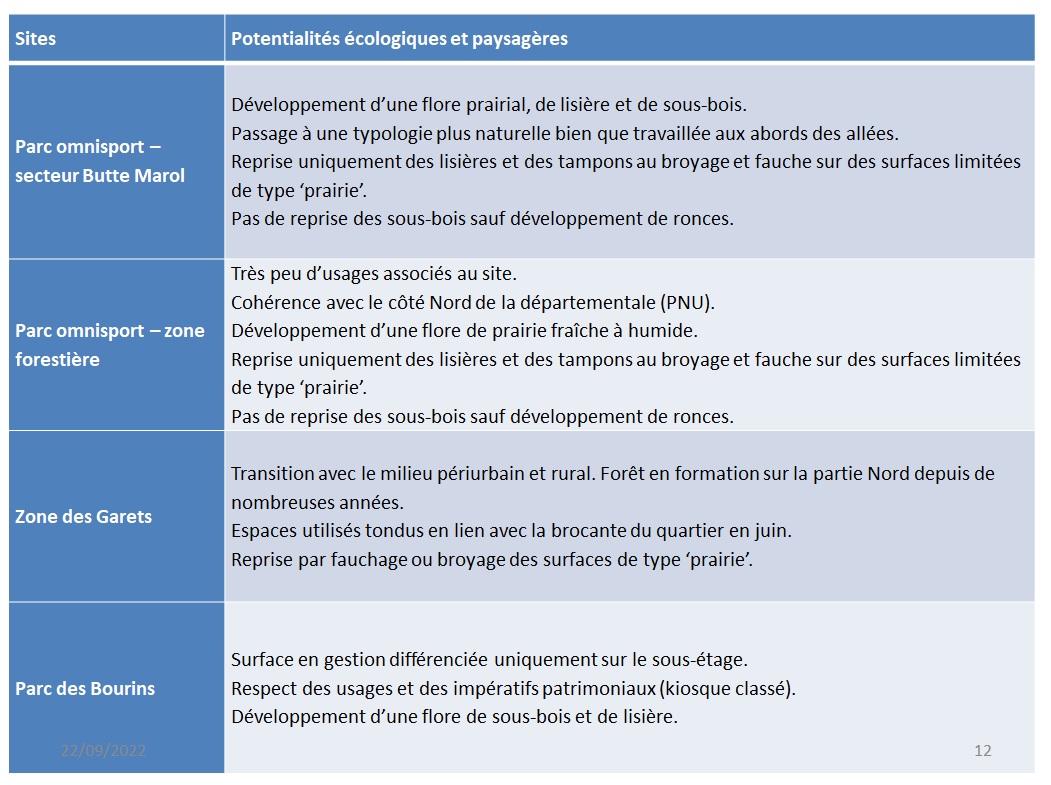 -Leviers d’action:
	1-Mise en place d’un plan de gestion différenciée:
Gestion des espaces de nature favorables à la santé
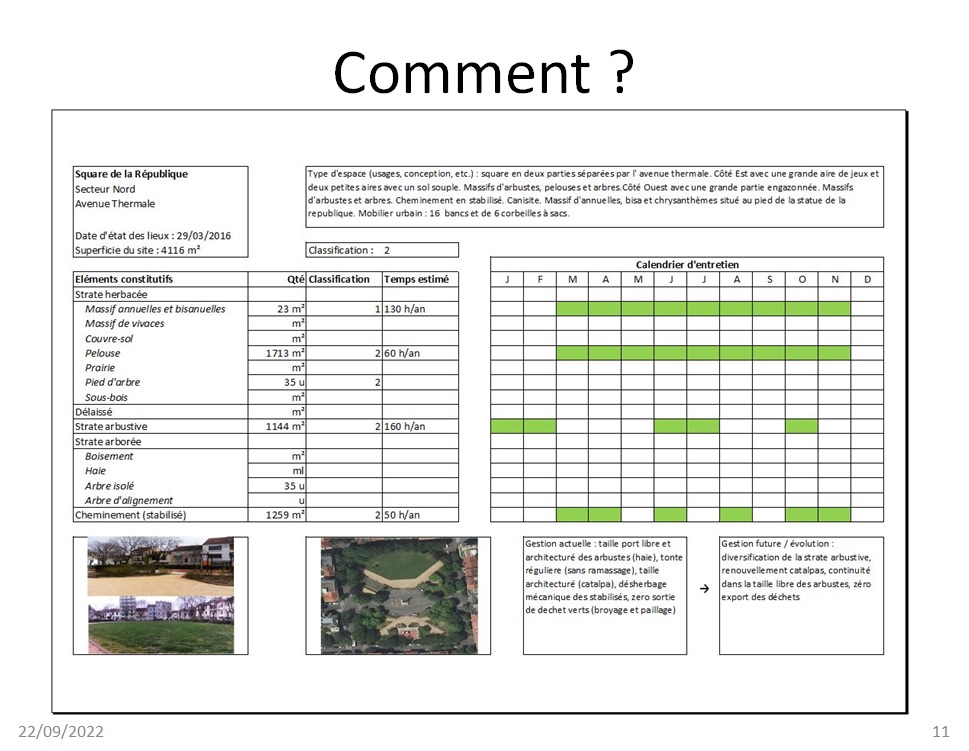 -Leviers d’action:
		1-Mise en place d’un plan de gestion différenciée:
Gestion des espaces de nature favorables à la santé
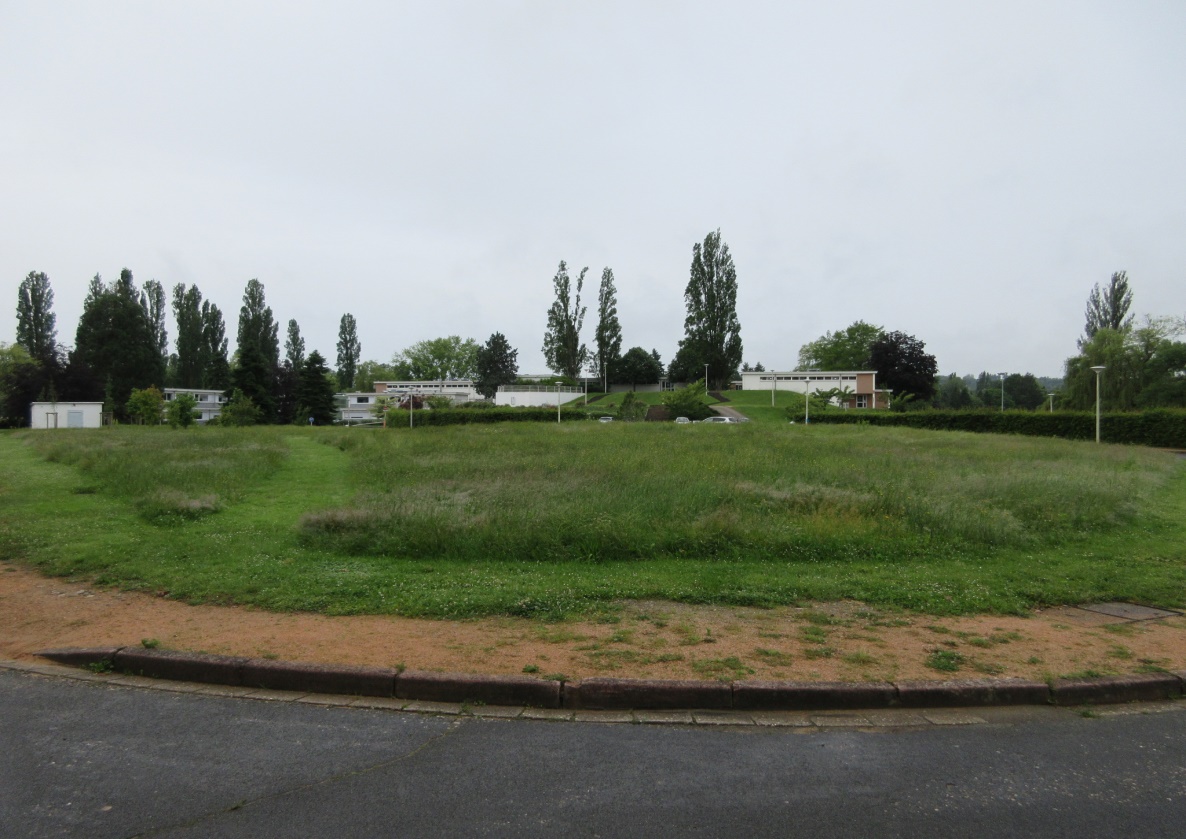 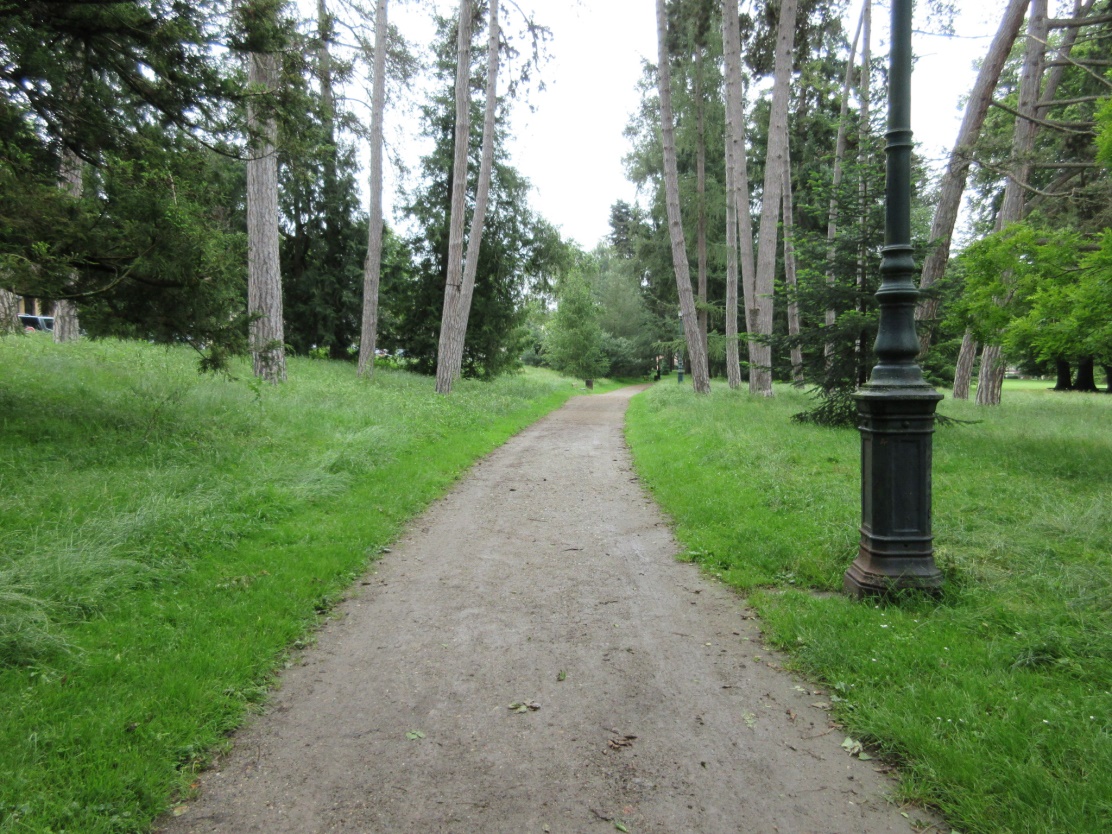 Gestion des espaces de nature favorables à la santé
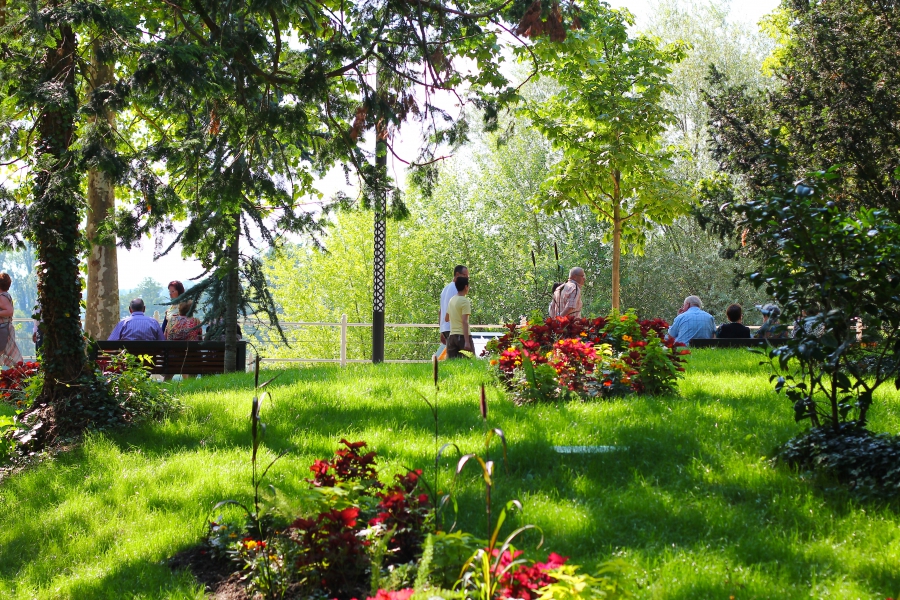 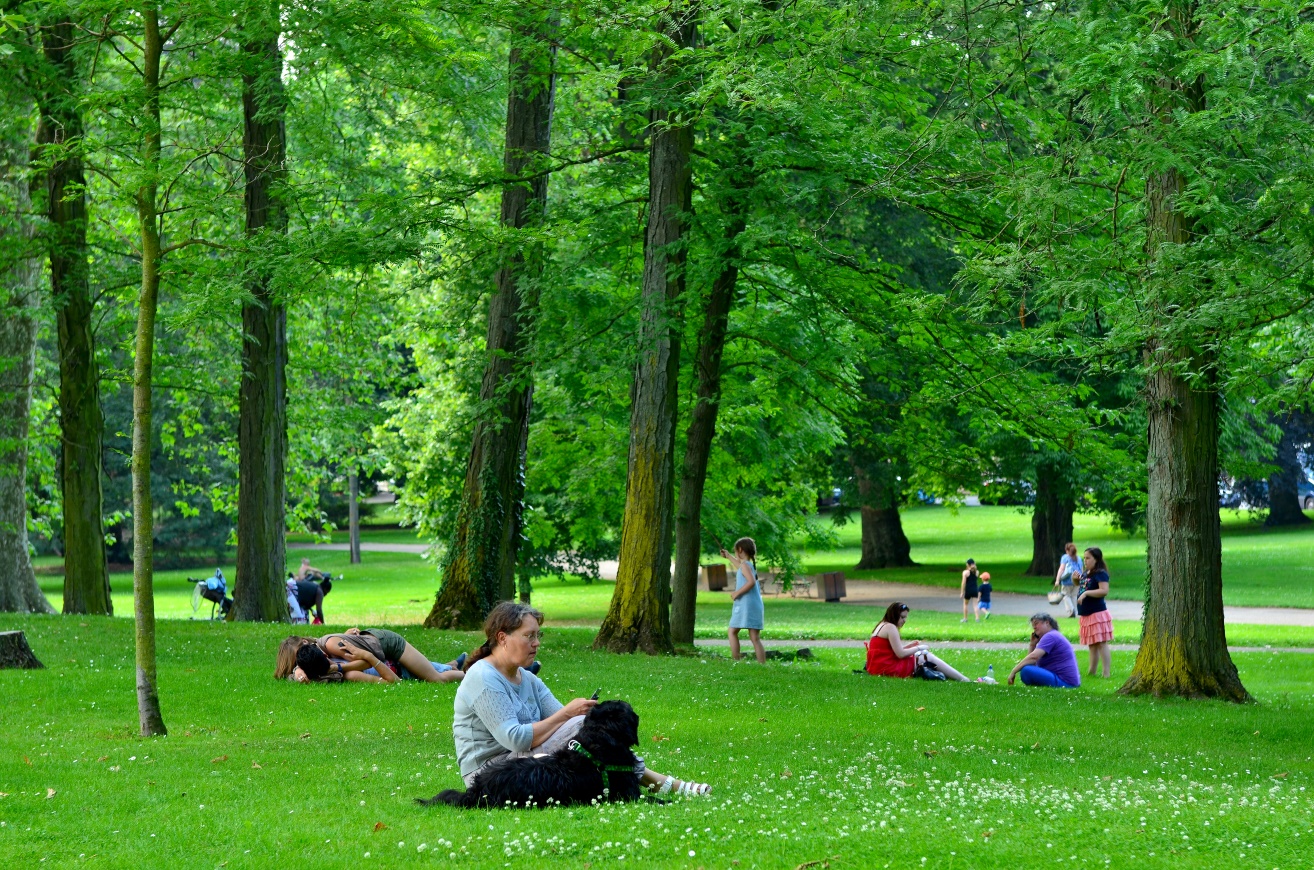 Gestion des espaces de nature favorables à la santé
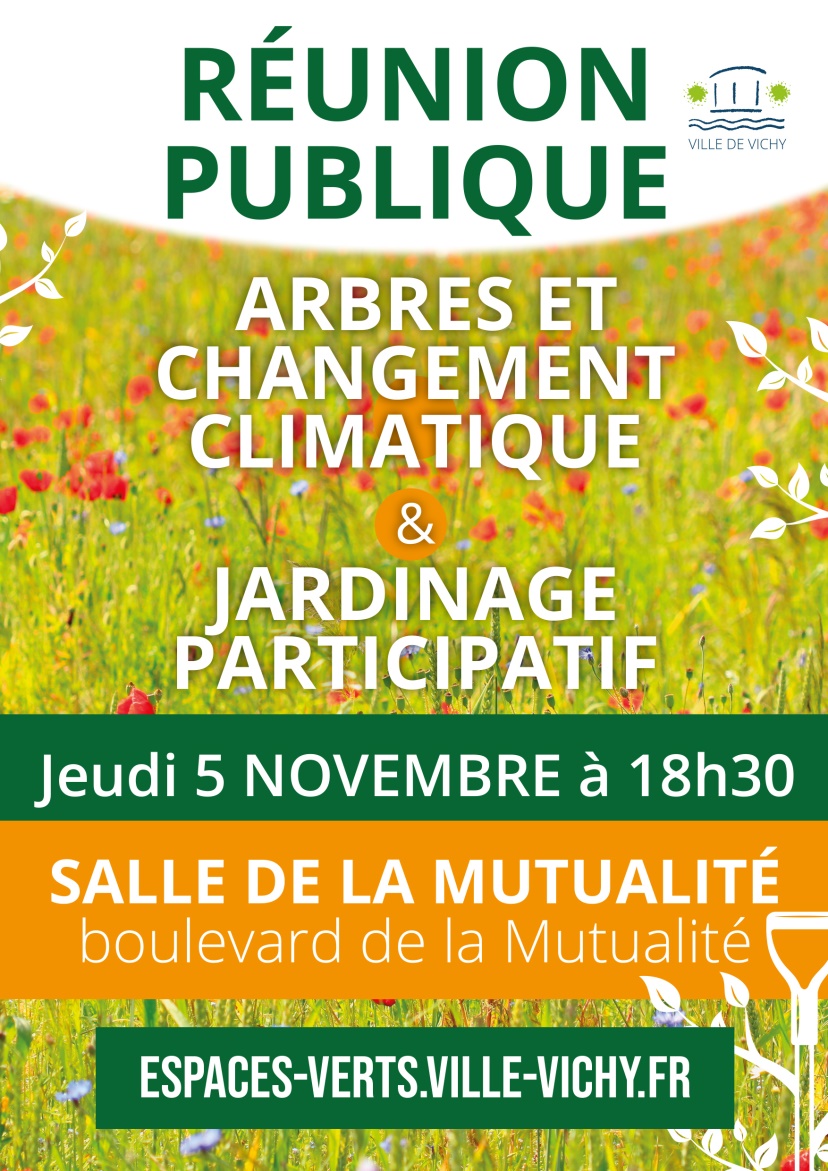 Leviers d’action:
	2- Favoriser l’acceptation:
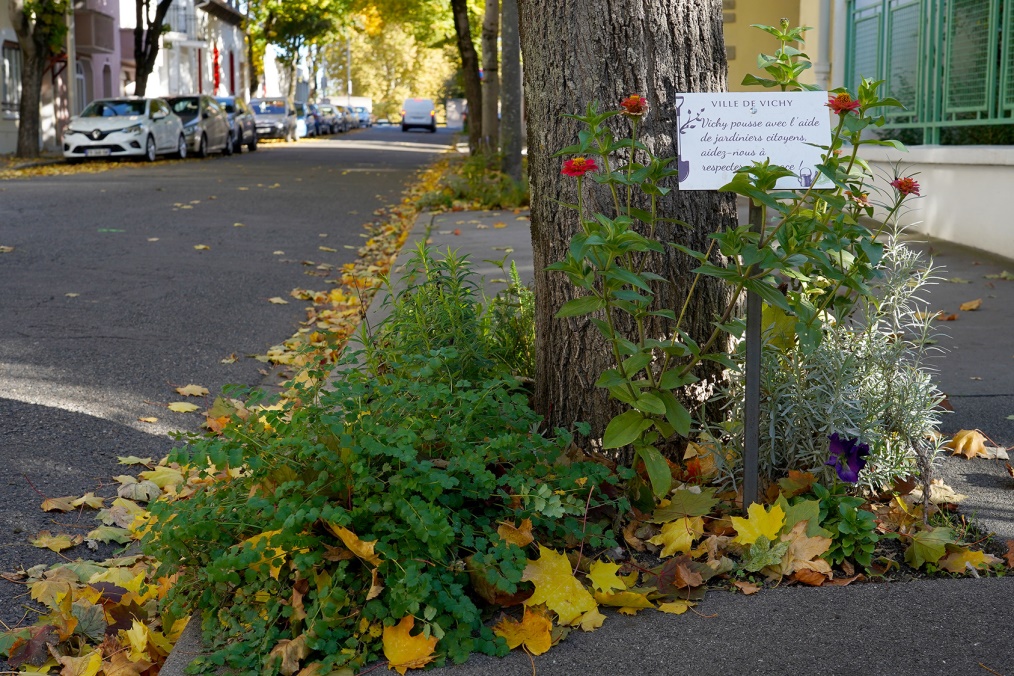 Gestion des espaces de nature favorables à la santé
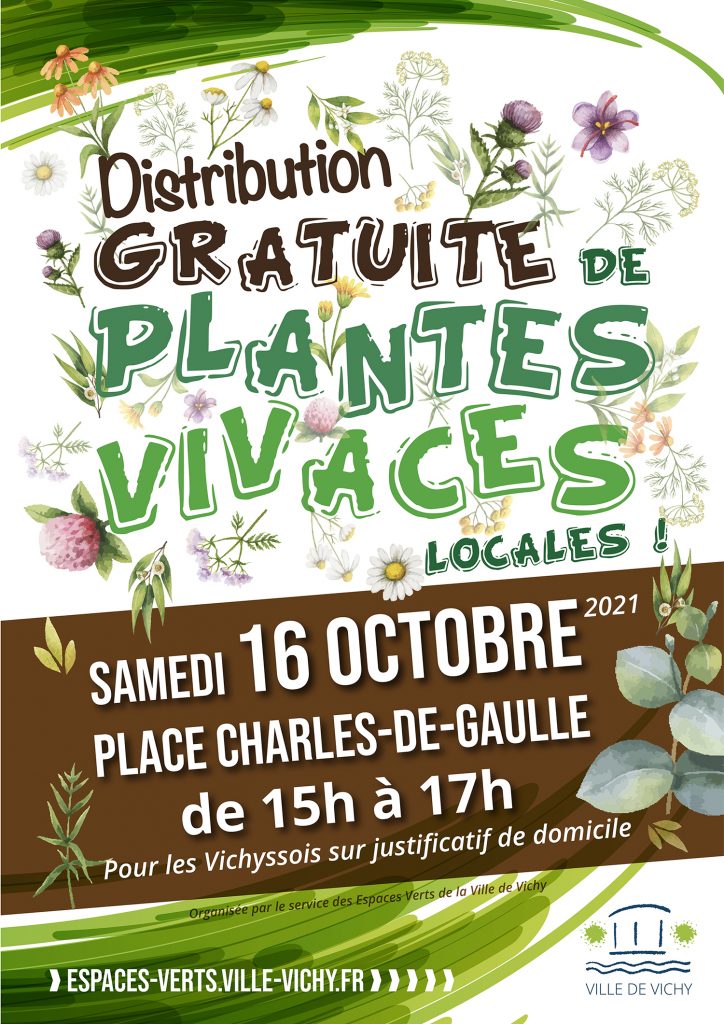 Leviers d’action:
	2-Favoriser l’acceptation:
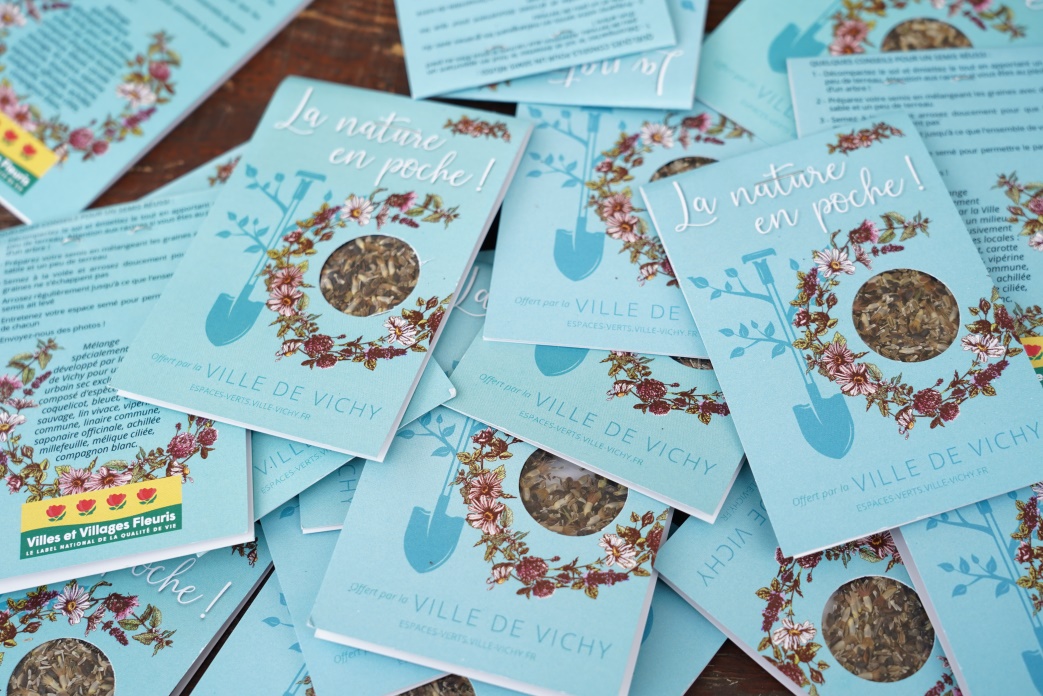 Gestion des espaces de nature favorables à la santé
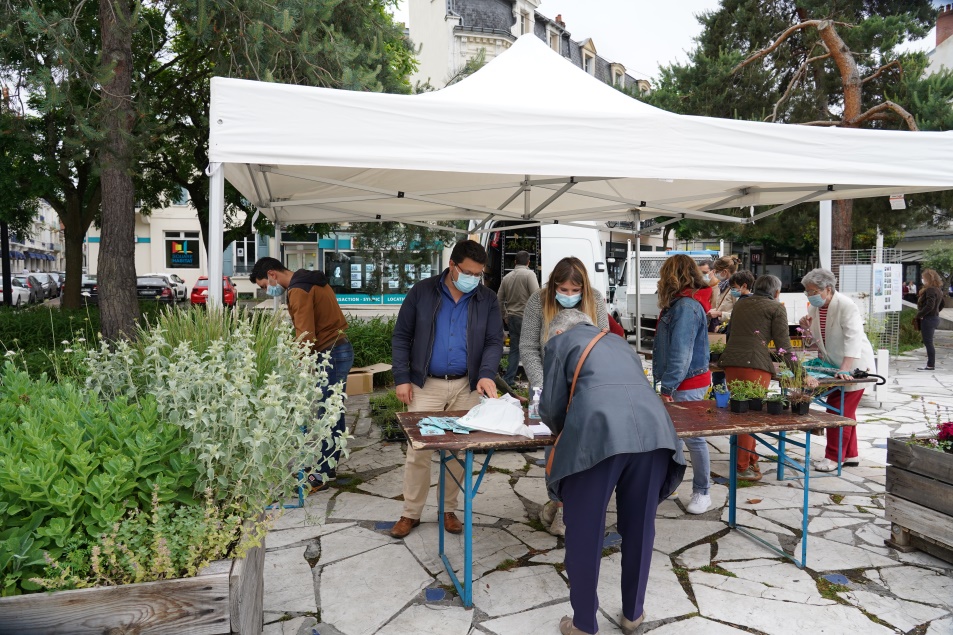 2-Favoriser l’acceptation:
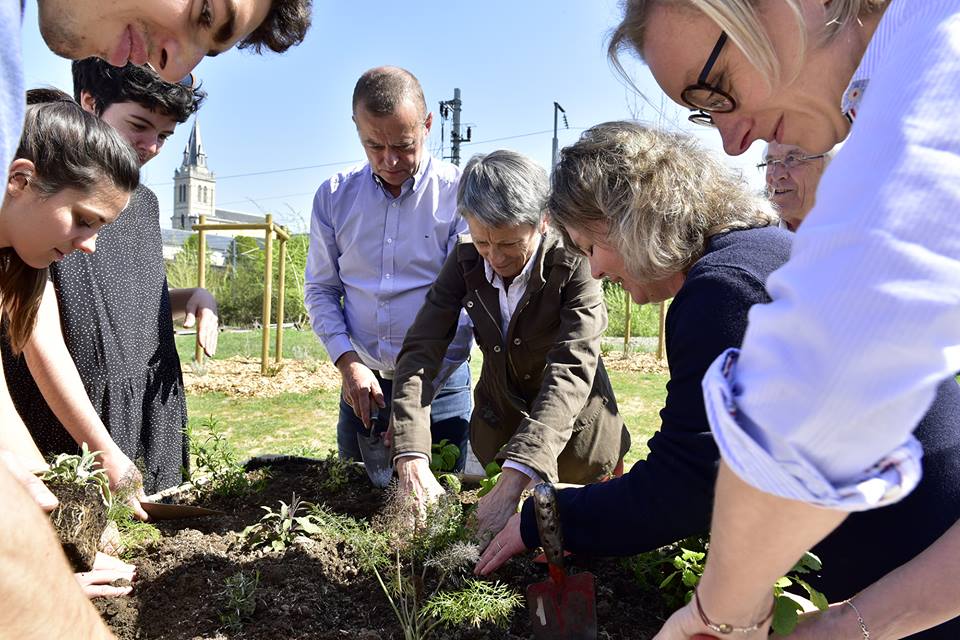 Gestion des espaces de nature favorables à la santé
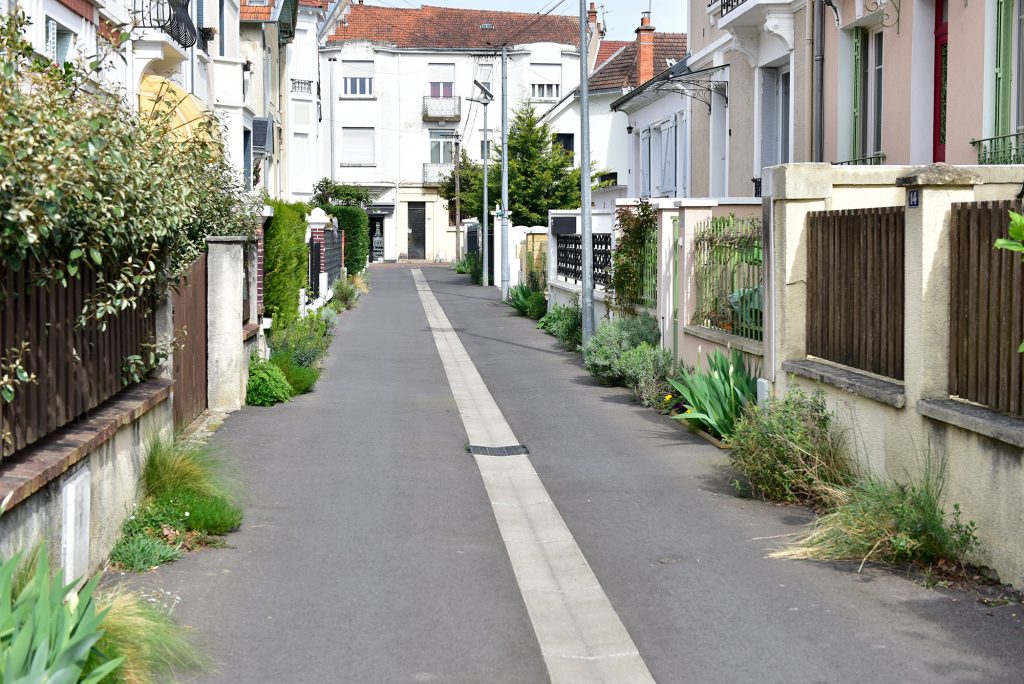 2-Favoriser l’acceptation:
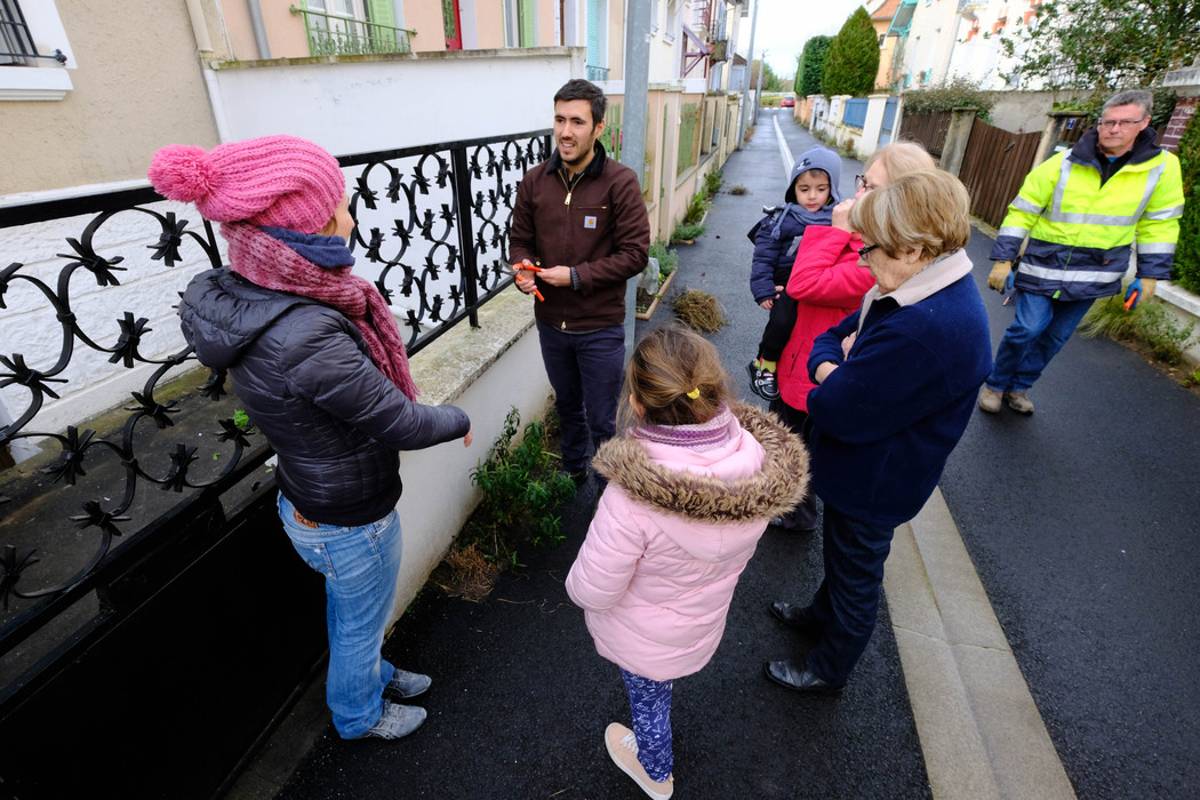 Gestion des espaces de nature favorables à la santé
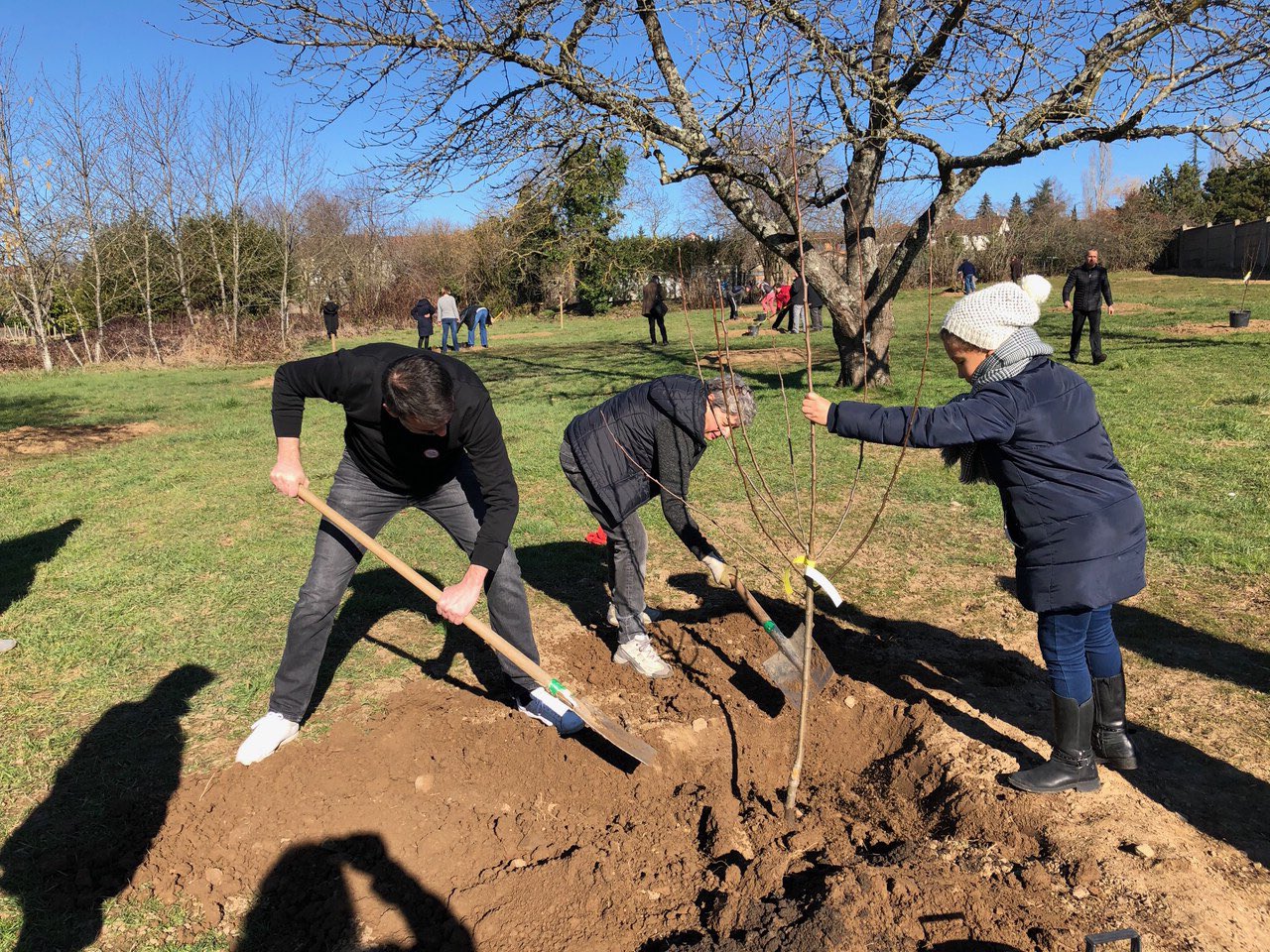 2-Favoriser l’acceptation:
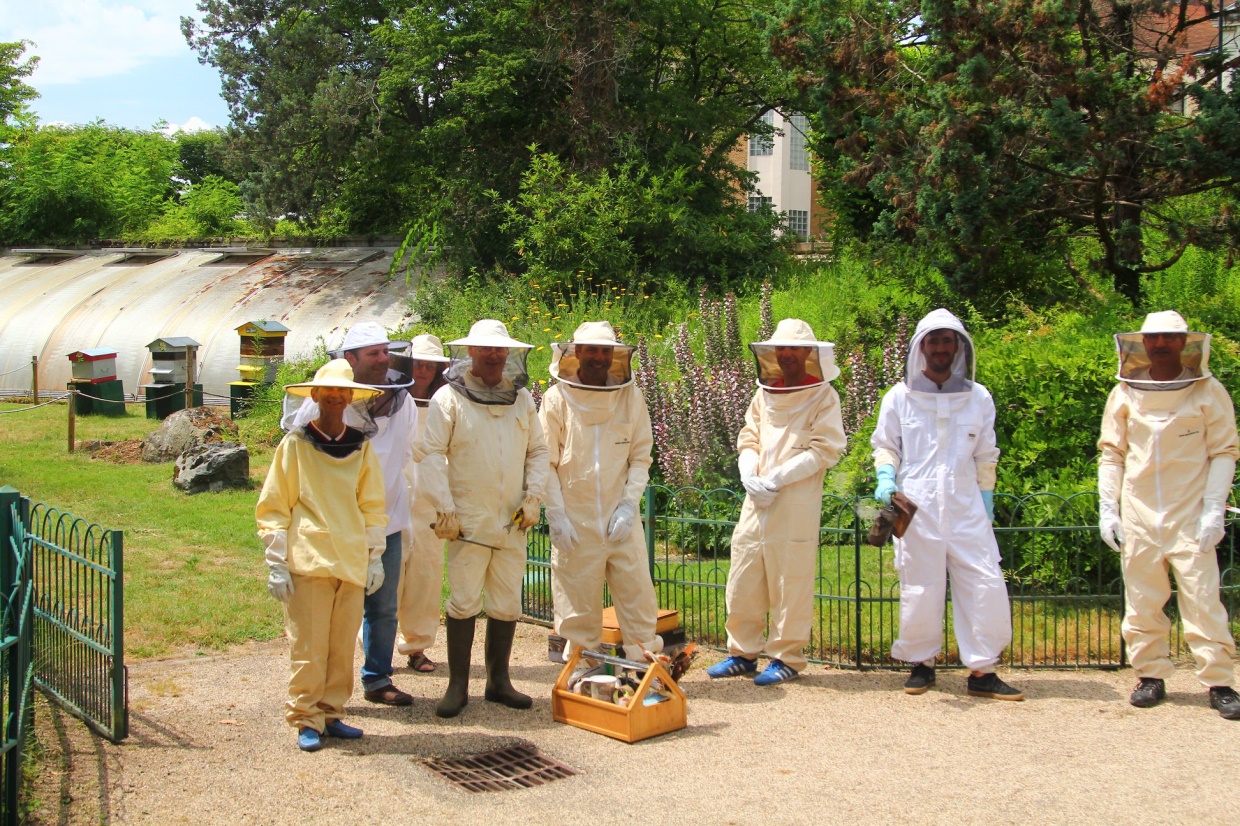 Gestion des espaces de nature favorables à la santé
2-Favoriser l’acceptation:
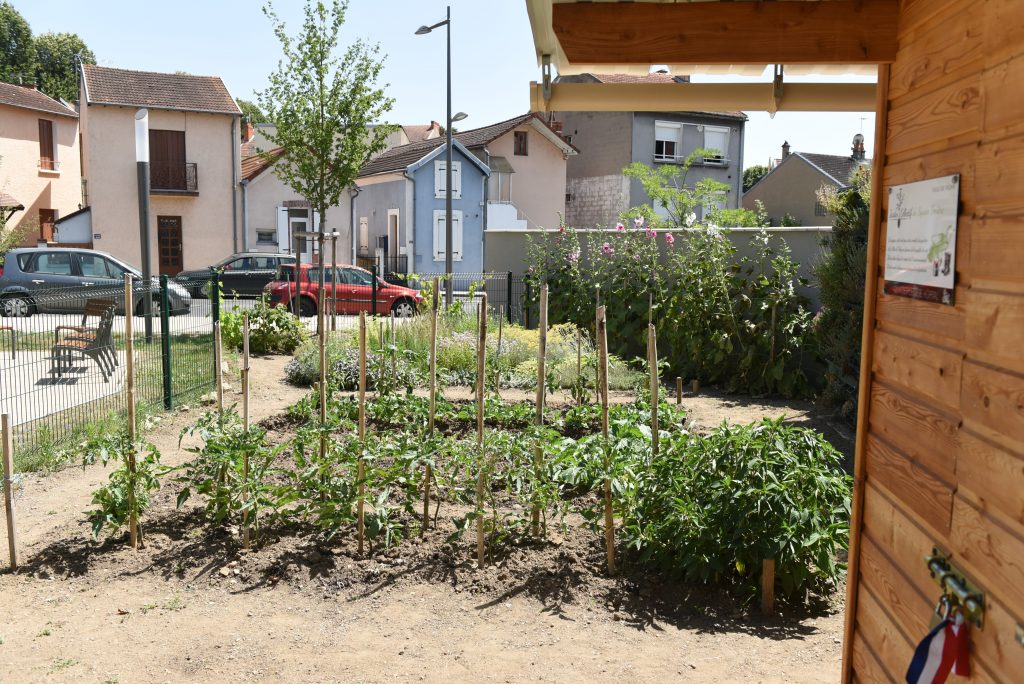 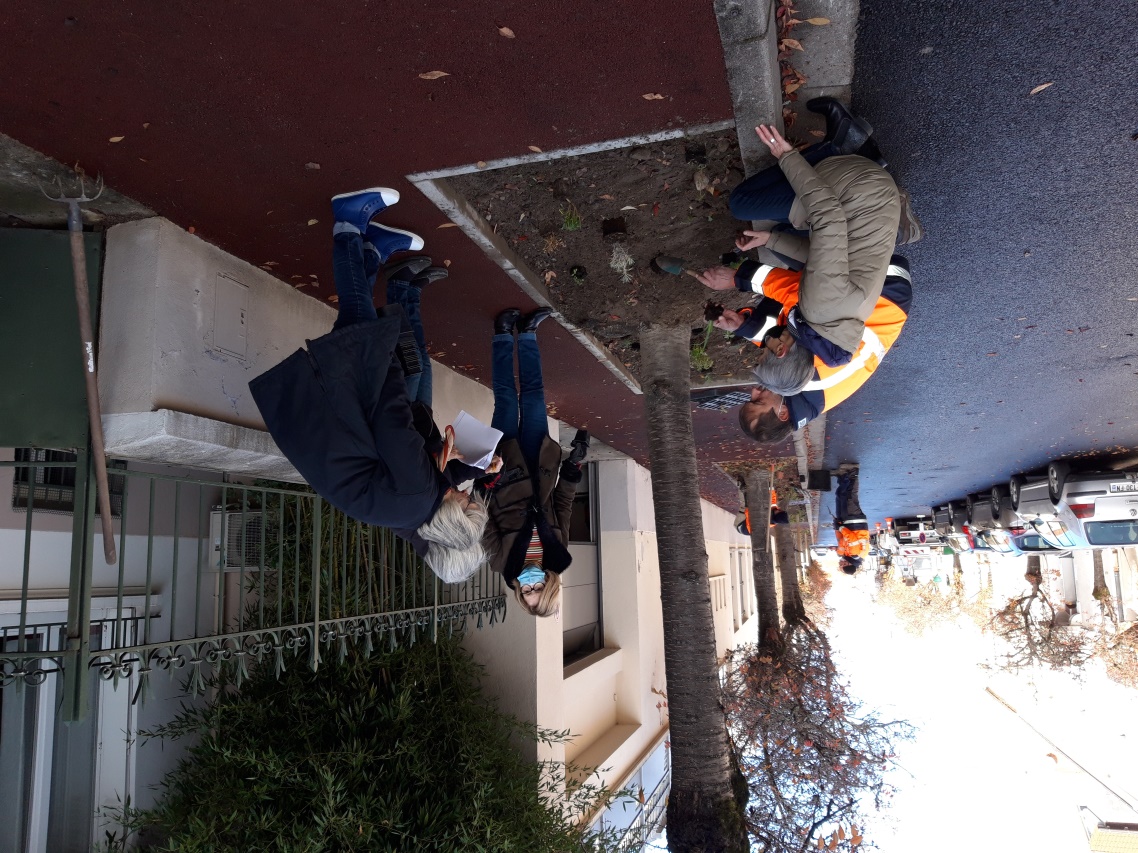